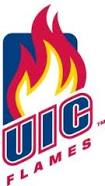 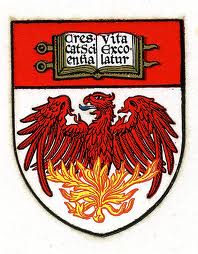 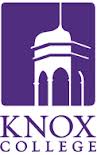 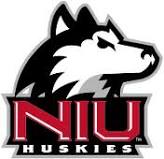 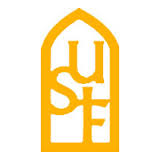 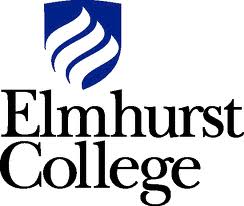 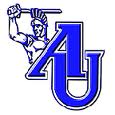 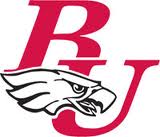 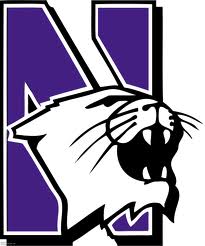 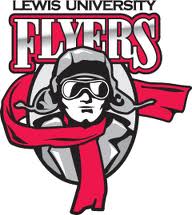 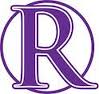 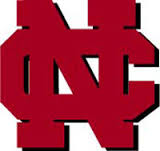 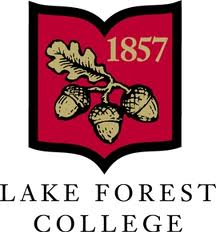 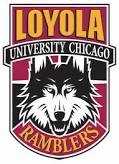 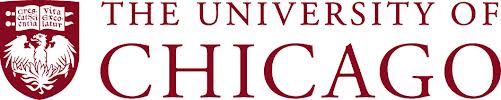 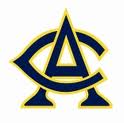 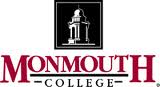 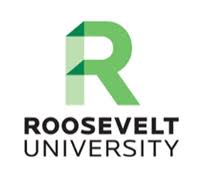 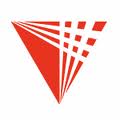 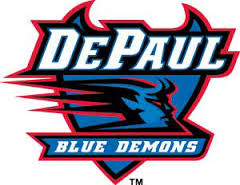 Choosing a College from Diverse Options
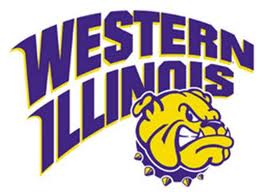 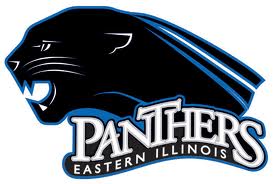 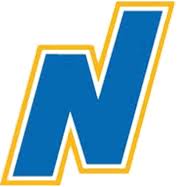 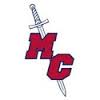 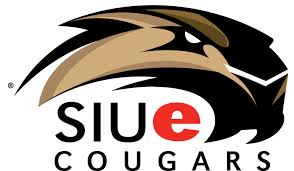 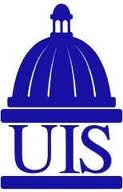 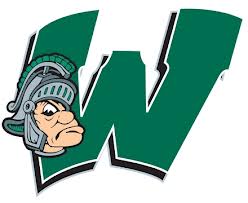 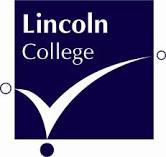 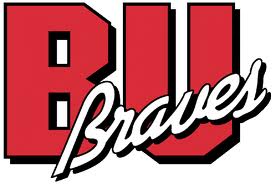 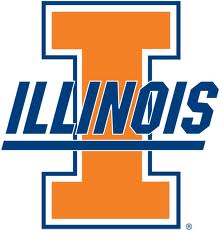 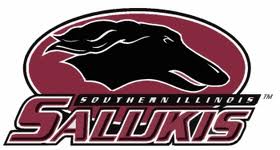 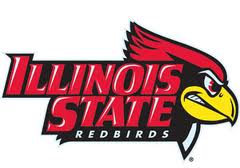 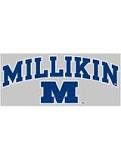 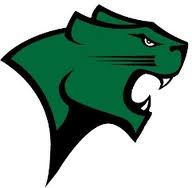 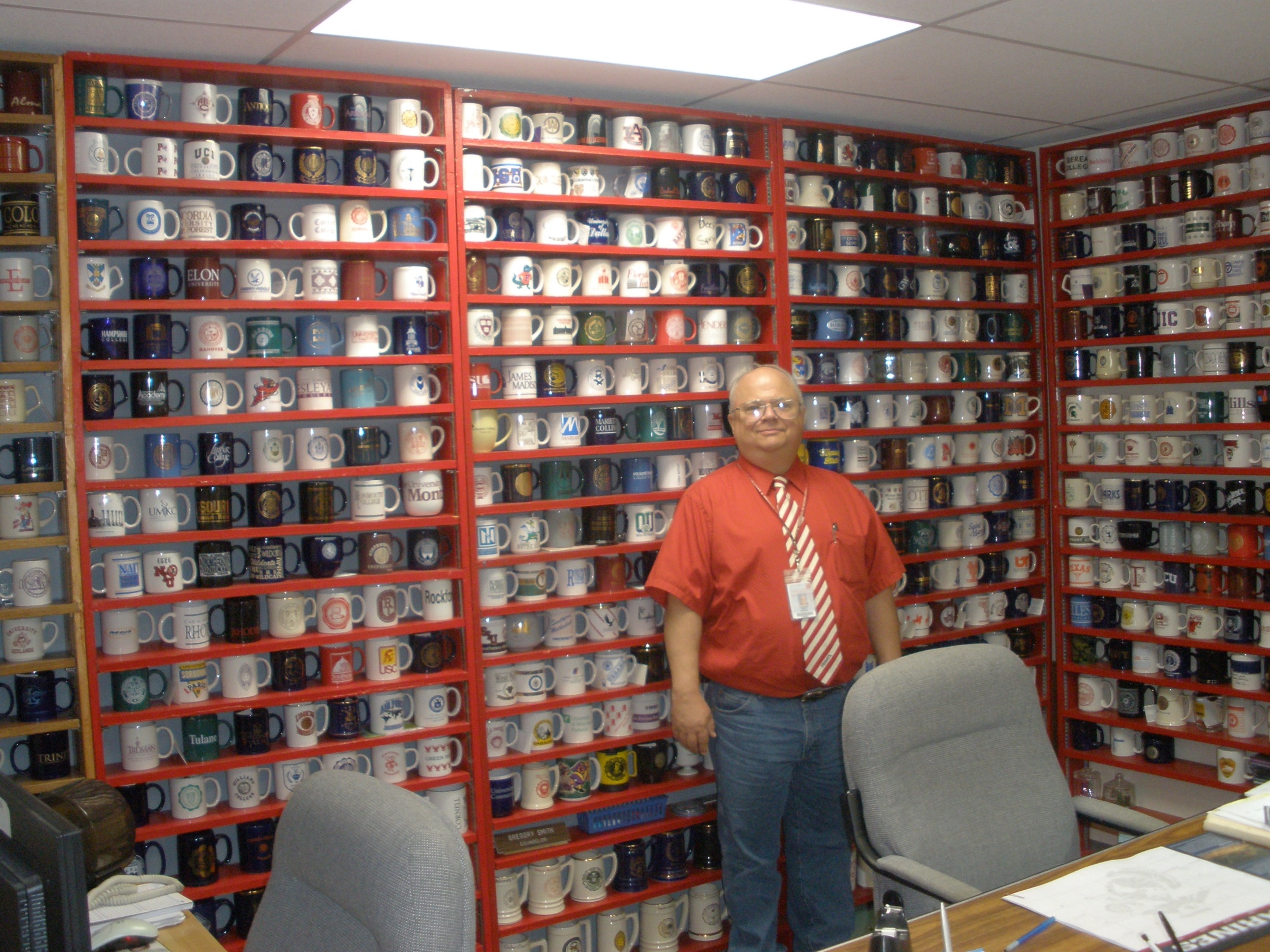 Picture of Greg Smith’s Mugs – Announce retirement
Choosing a College 
from Diverse Options 

Moderator:  Gregory Smith, Counselor, Naperville Central High School
Presenters
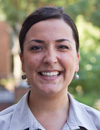 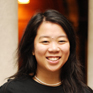 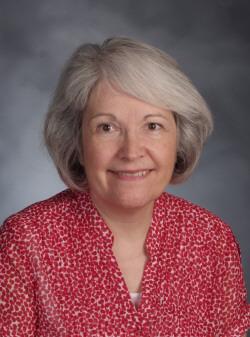 Hayley SchuenemanAdmissions Counselor 
Knox College
Sarah IdzikAssistant Director of  Admissions 
University of Chicago
Jean ChildersCollege & Career CoordinatorNaperville Central High School
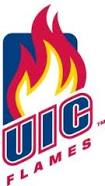 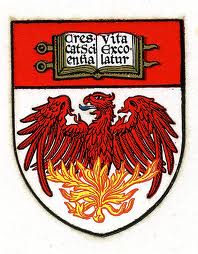 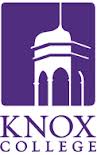 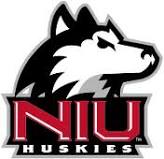 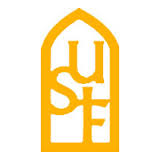 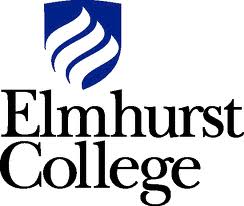 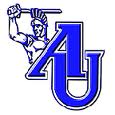 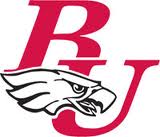 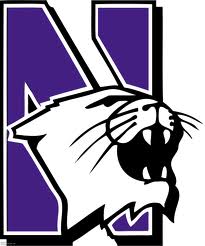 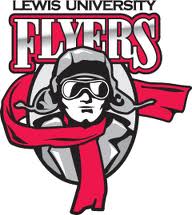 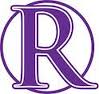 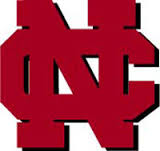 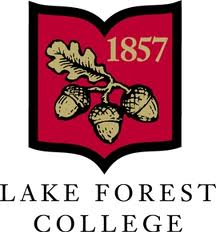 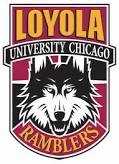 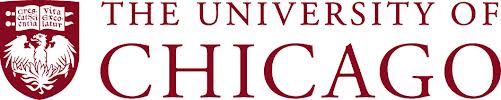 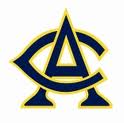 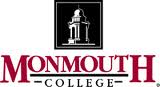 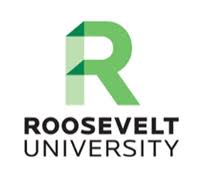 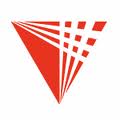 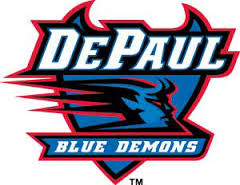 Jean Childers
Naperville Central HS
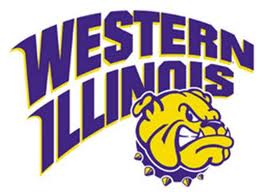 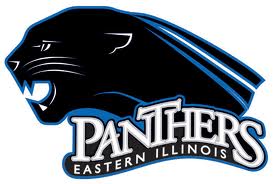 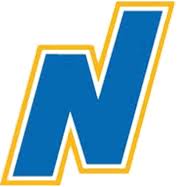 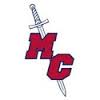 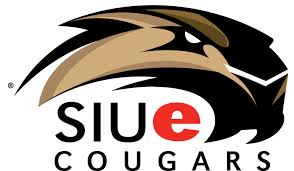 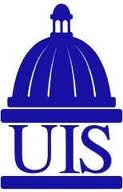 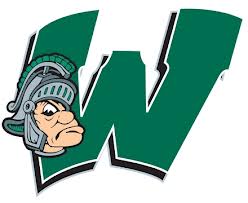 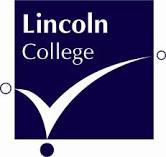 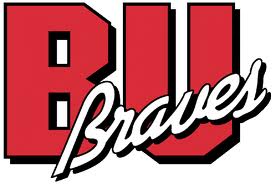 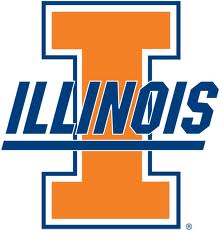 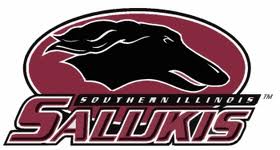 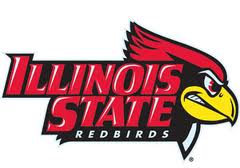 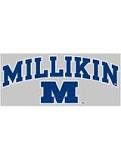 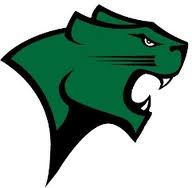 Students - Stress
What if no one likes me – on my application
Not getting into my first choice college
Indecision of major/career
Time/deadlines
Strained parent relationships 
Fear of the future
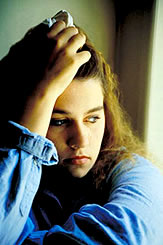 College Selection
gather information…..research….. viewbooks …..call friends…..college websites…..overnight visits….. ask counselor …… college visits …… rankings …… top 10 lists ….. Facebook ..…college website….. parent’s opinions….. admission counselor calls….. emails…..newspaper article


“A wealth of information creates a poverty of attention.”
                                                                                                                          Herbert Simon
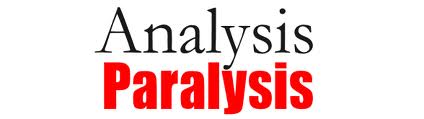 Criteria for College Selection
RANK IMPORTANCE
Major
Affordability
Location
Ranking and Prestige
Social Scene and Friends
     
 Student Survey - NCHS Junior Survey 2013
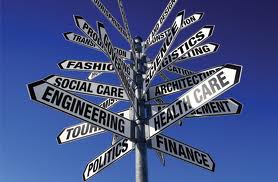 Selecting a Major
Career Interest surveys – pick career 1st
Top majors for most popular colleges
High & Low Demand Jobs 
Rugg’s Recommendations
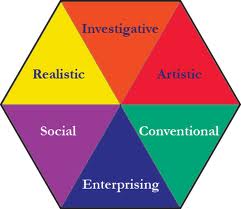 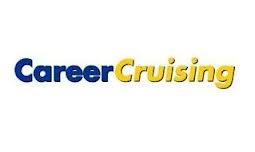 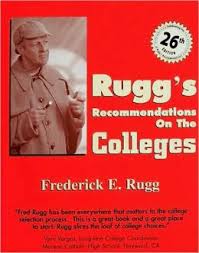 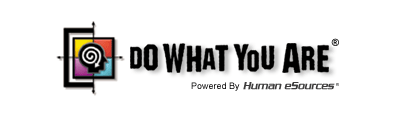 Majors with High Demand
Business – Finance, Accounting, Marketing, Management, Inter. Business
Science – Life & Physical Science, nanotechnology, biochemistry
Technology – computer science, software eng., cyber security,  new media 
Engineering – biomedical, civil, computer, electrical, mechanical, nuclear
Health Science – physical therapy, nursing, pre-med, pre-vet, audiology
Social Services – social work, counseling & therapy, family therapy
Education – early childhood, elementary, post-secondary
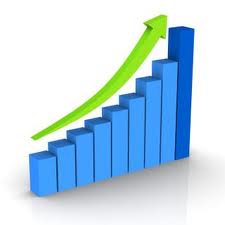 Source:  Bureau of Labor Statistics 2012
New Majors – Illinois Colleges
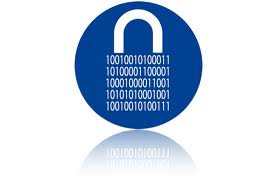 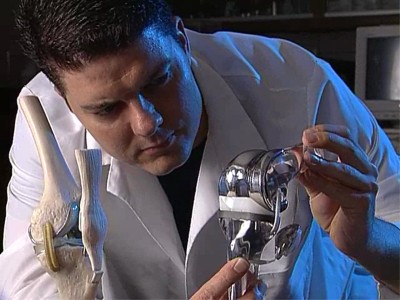 Biomedical Engineering
Information security
Logistics
Social media/new media
Physical Therapy
Physician Assistant
International Business
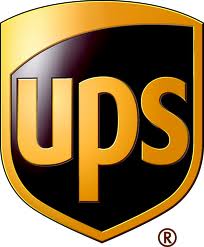 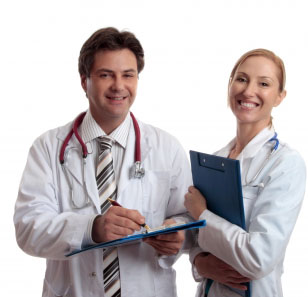 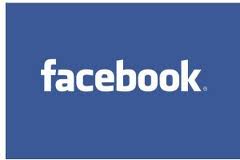 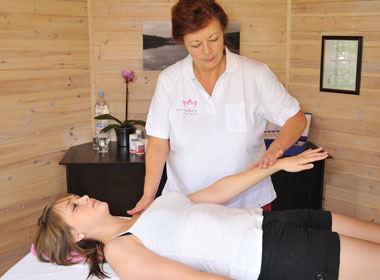 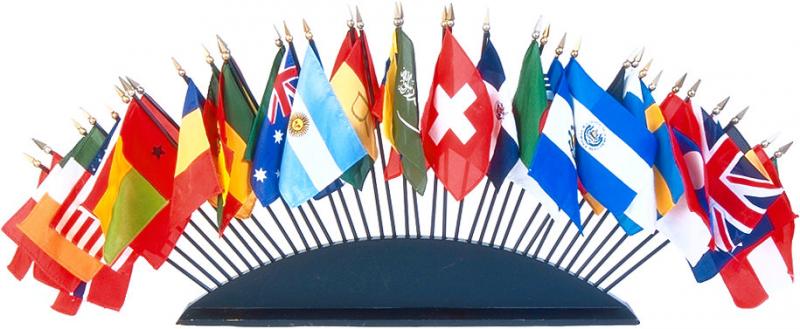 Ice College Fair SurveyCOD Fall 2011
Affordability
Accepted academically, denied financially
Choose best college and pay full price or scholarship at less desirable college.
Delaying decisions – FAFSA
More negotiating
Save $ for graduate school
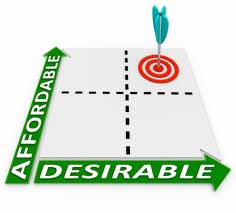 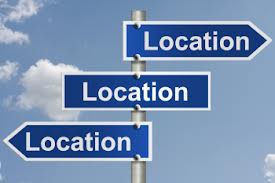 Where you go to college often determines where you will live an work in future.  
Illinois is a highly populated state
91%-99% in-state students at all IL publics
Illinois publics higher than average cost
Adjacent states lure IL students
Location
ACT
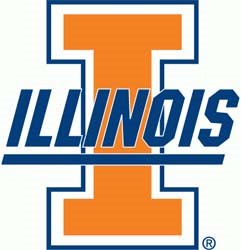 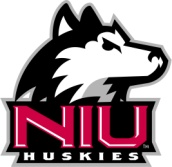 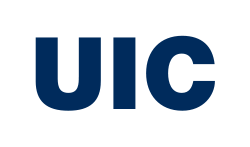 35  33  31  29  27  25  23  21  19  17   15   13  11
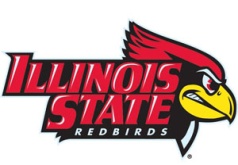 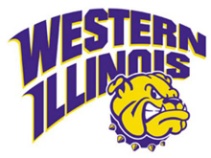 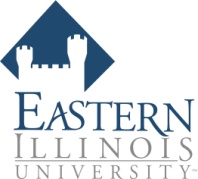 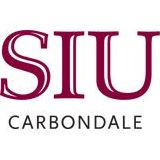 COMMUNITY COLLEGE
GPA
0               2.0               2.5              3.0             3.5              4.0
Migration
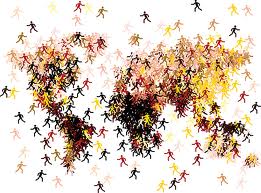 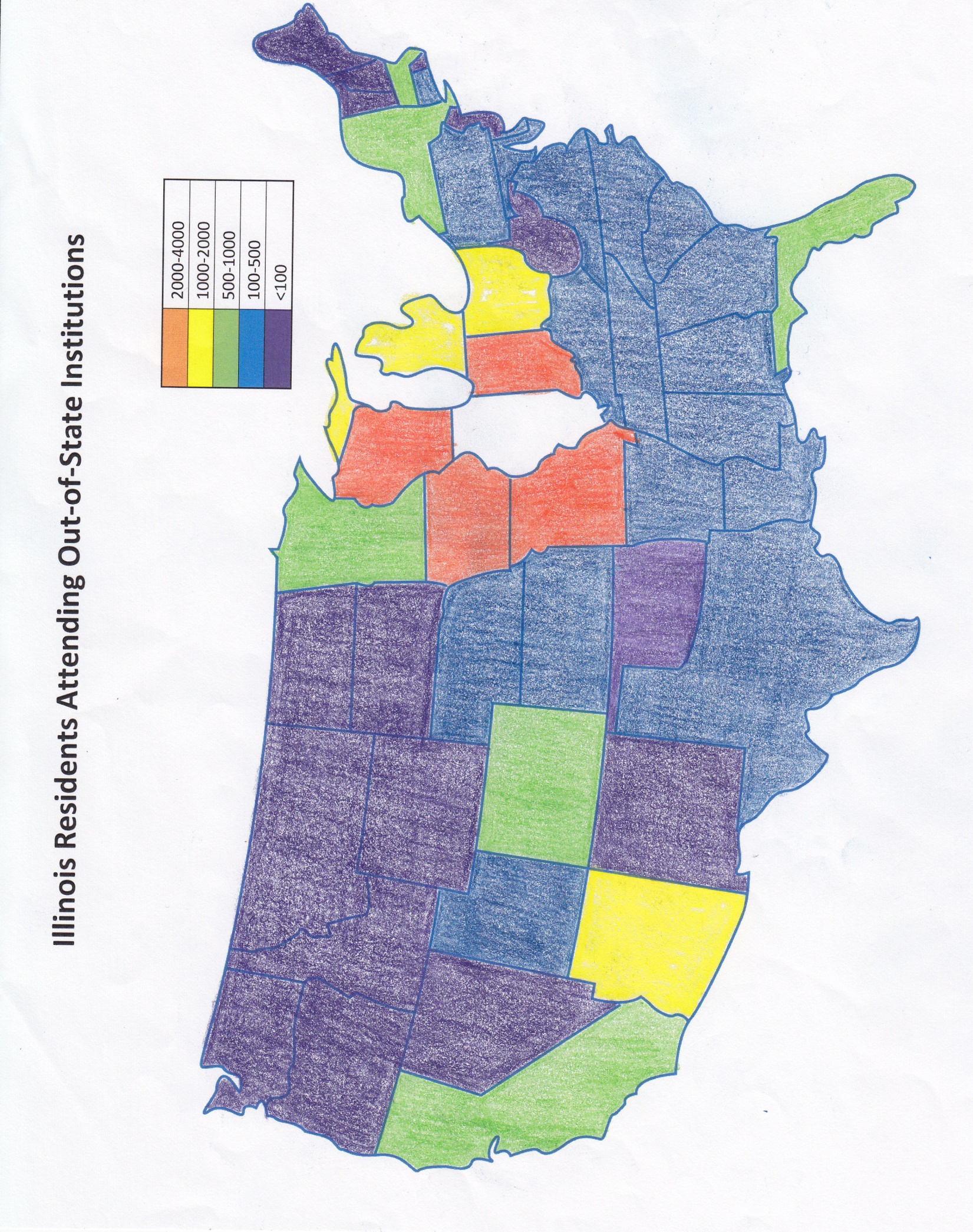 Source:  National Center for Educational Statistics
Rankings / Prestige
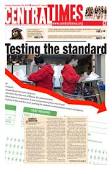 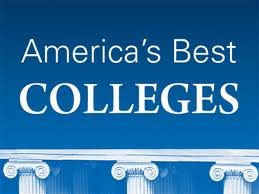 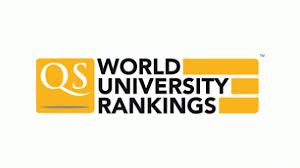 Many colleges options – use rank to cull list
Ranking is like the College’s ACT score
Statistics are safer than trusting opinions
College rank does not define you
College experience is what you make it
Source:  NCHS Student Editorial Central Times Newspaper 2013
                 D. Trivedi, R.Shanholtz
Resources for College Selection
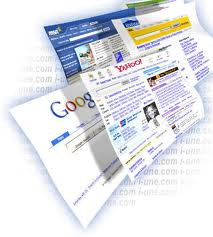 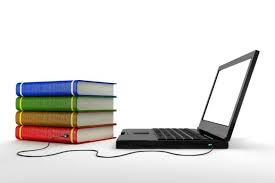 Internet Research – College Websites              82.4 %
Campus Visits                                                        80.7%
NCHS College and Career Center/Counselor   48.3%
College Visits  at NCHS                                         47.5%
College Fairs                                                           32.4%
Friends /Facebook                                                 24.4%
                Student Survey - NCHS Junior Survey 2013
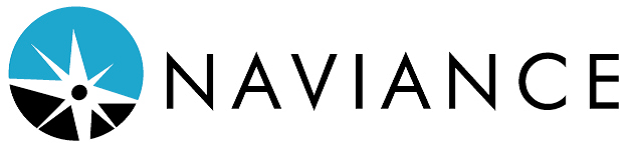 Eighty Percent
Location –  > 7 hours from here
Enrollment –  < 5,000 students
Admission – accept >50% of applicants	
Residency  – enroll >75% in-state residents
Gender – enroll >50% female students 
Minority Background –  <50% minority students
Religious Affiliation – none
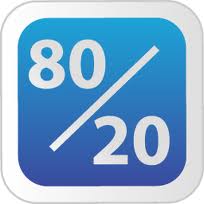 Campus Visits
30% don’t go on campus to choose colleges
Application is their first contact with college 
Campus tour after admission
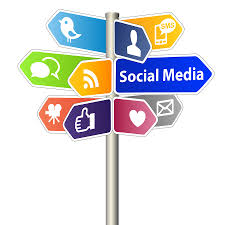 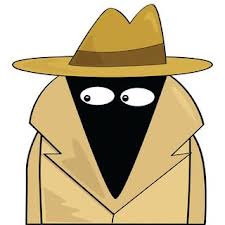 The Journal of College Admission NACAC Spring 2012Sarah Cox, “The Stealth Applicant Search for Higher Education”
College & Career Fairs
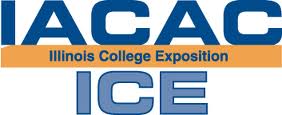 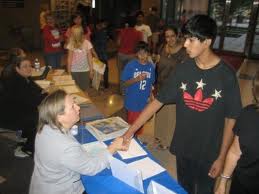 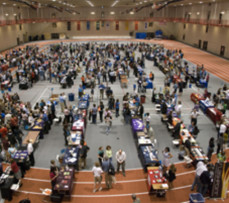 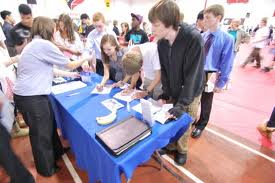 College Visits Target Market
Affluent community                 Full Pay
College educated parents       High Expectations
High ACT/GPA                            Academic potential
College Bound                           High # Prospects
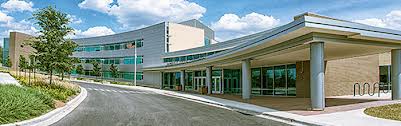 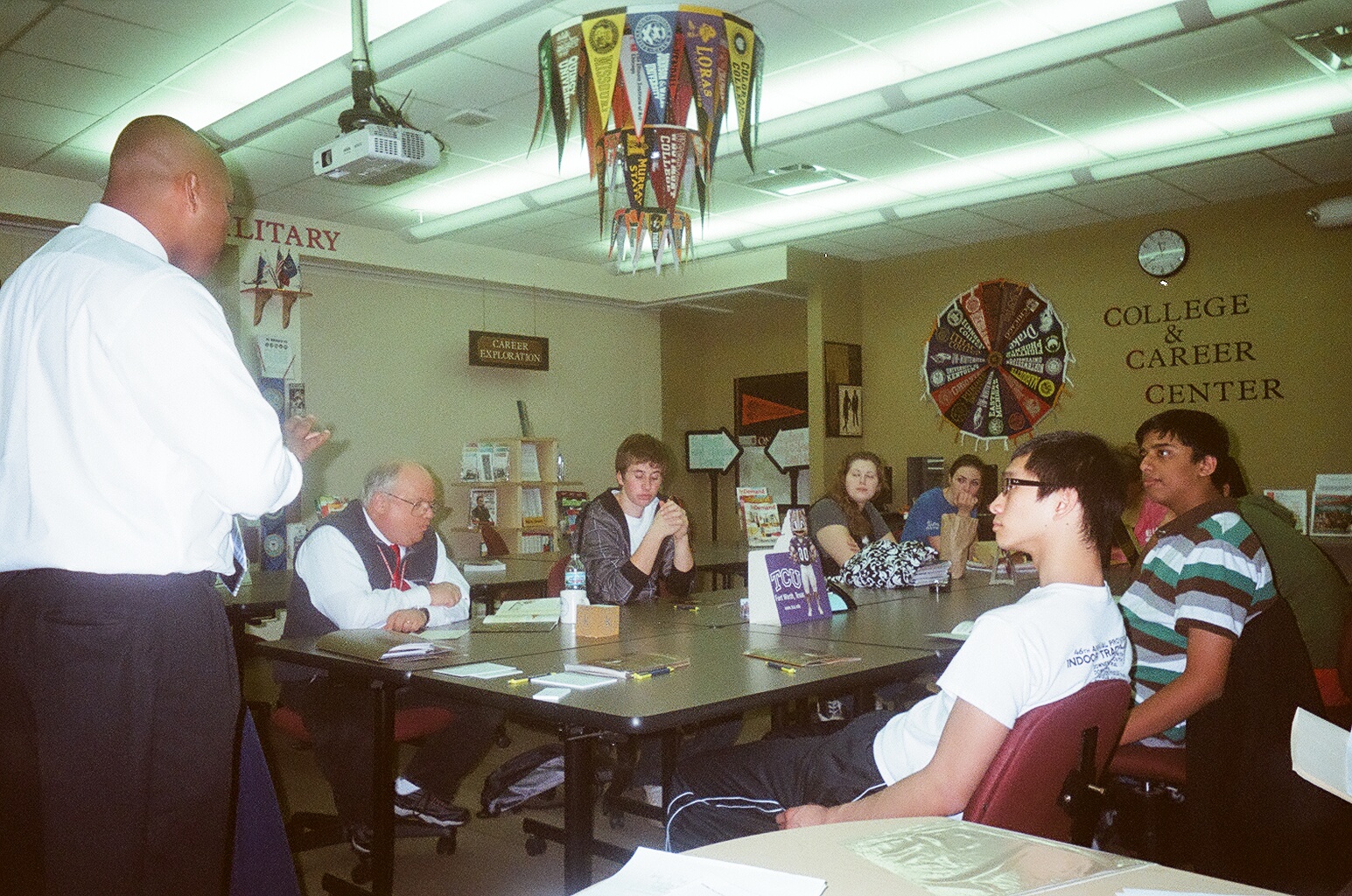 High School Counselor’s Role
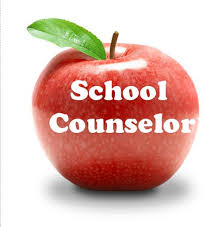 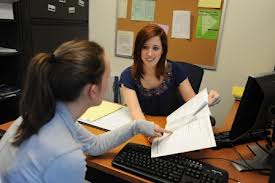 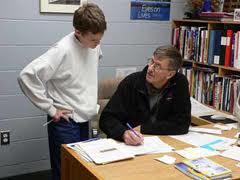 Advising
Junior conferences
Evening & classroom presentations
Provide resources, insight & tools
Guide students to appropriate colleges
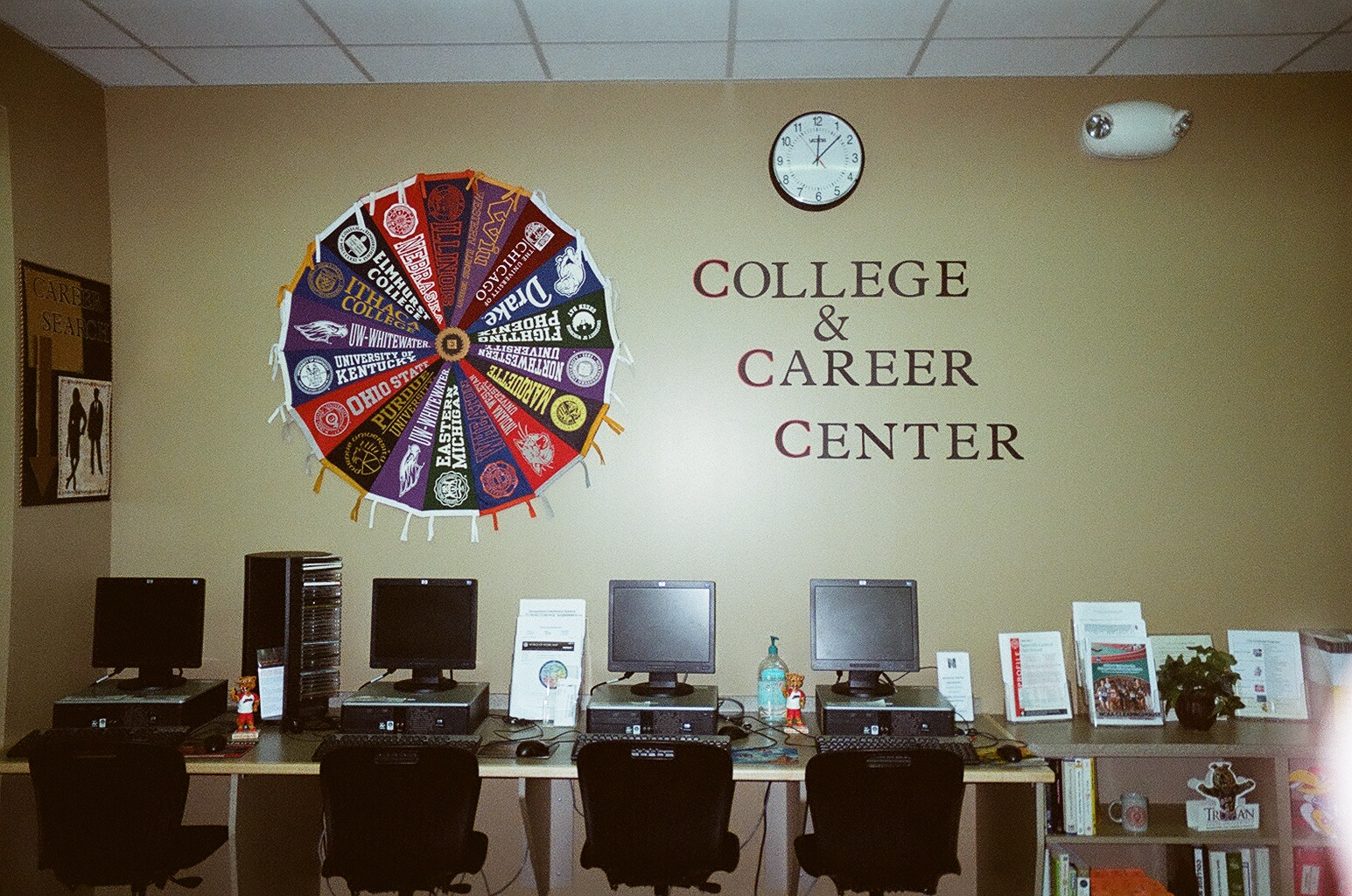 College Selection Advising – School Days & Thursday Nights
Counselor Knowledge
Broad knowledge of many colleges
Depth of knowledge of Top 50 colleges
Aware of special requirements for selectives
Know where to find information requested
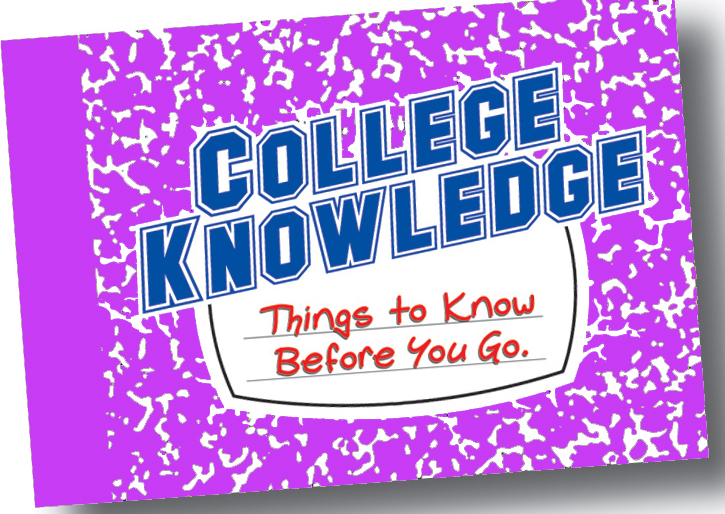 NCHS Parent Focus Group
Things Counselors Should Know
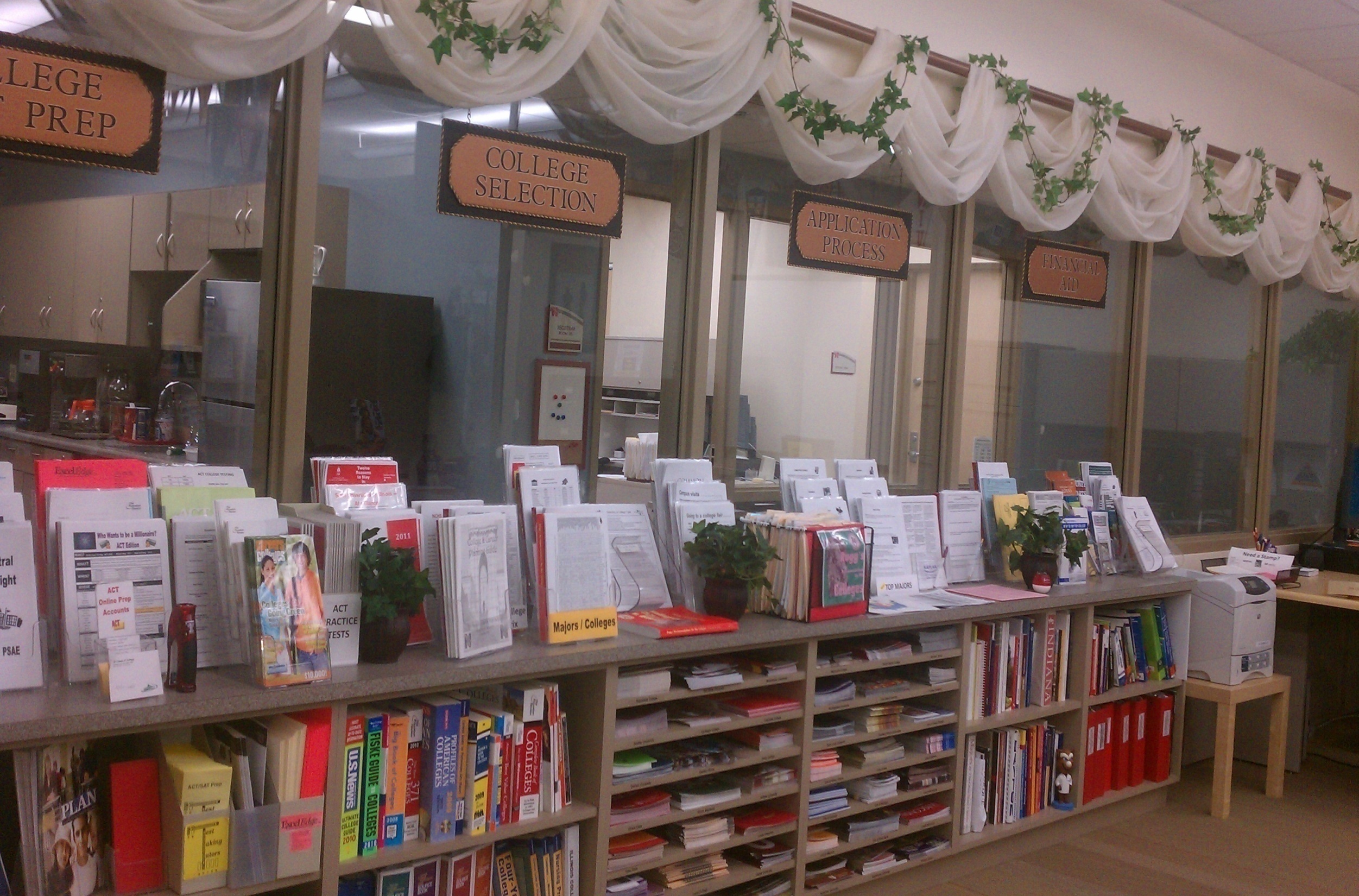 College Selection Resources  - Paper & Digital on School Website
Resources – Counselor Communications
COUNSELOR NEWS           C&C BOOKLETS            CCC NEWSLETTER
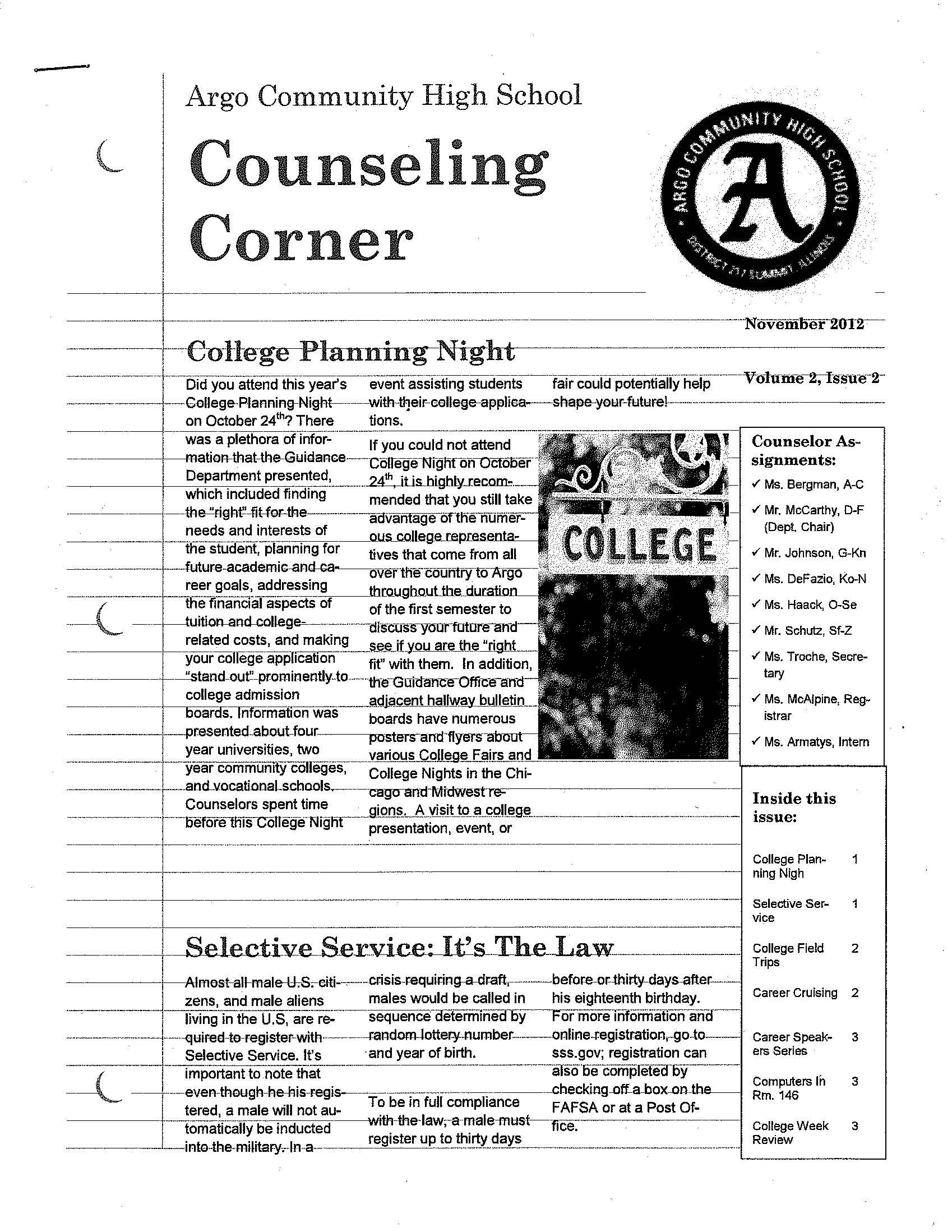 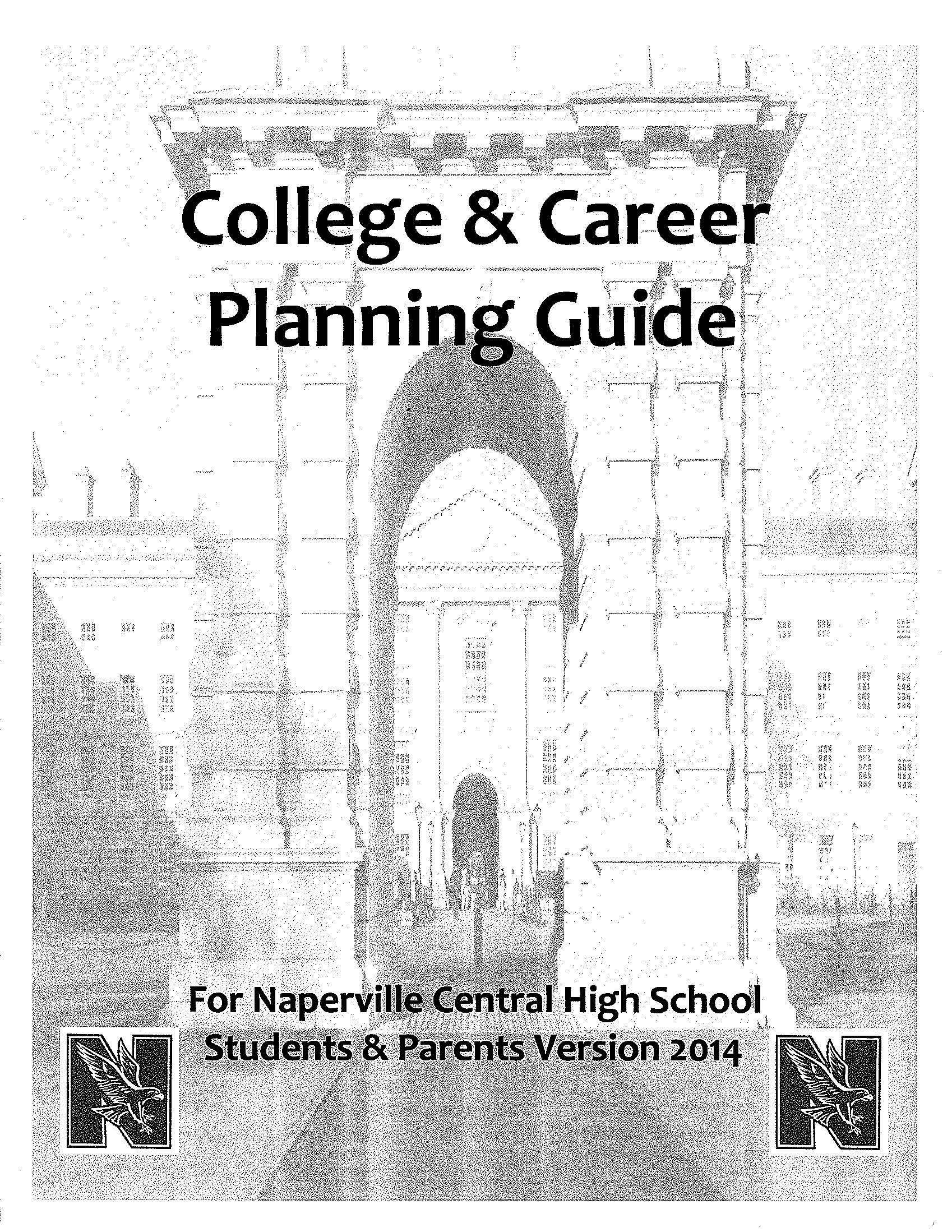 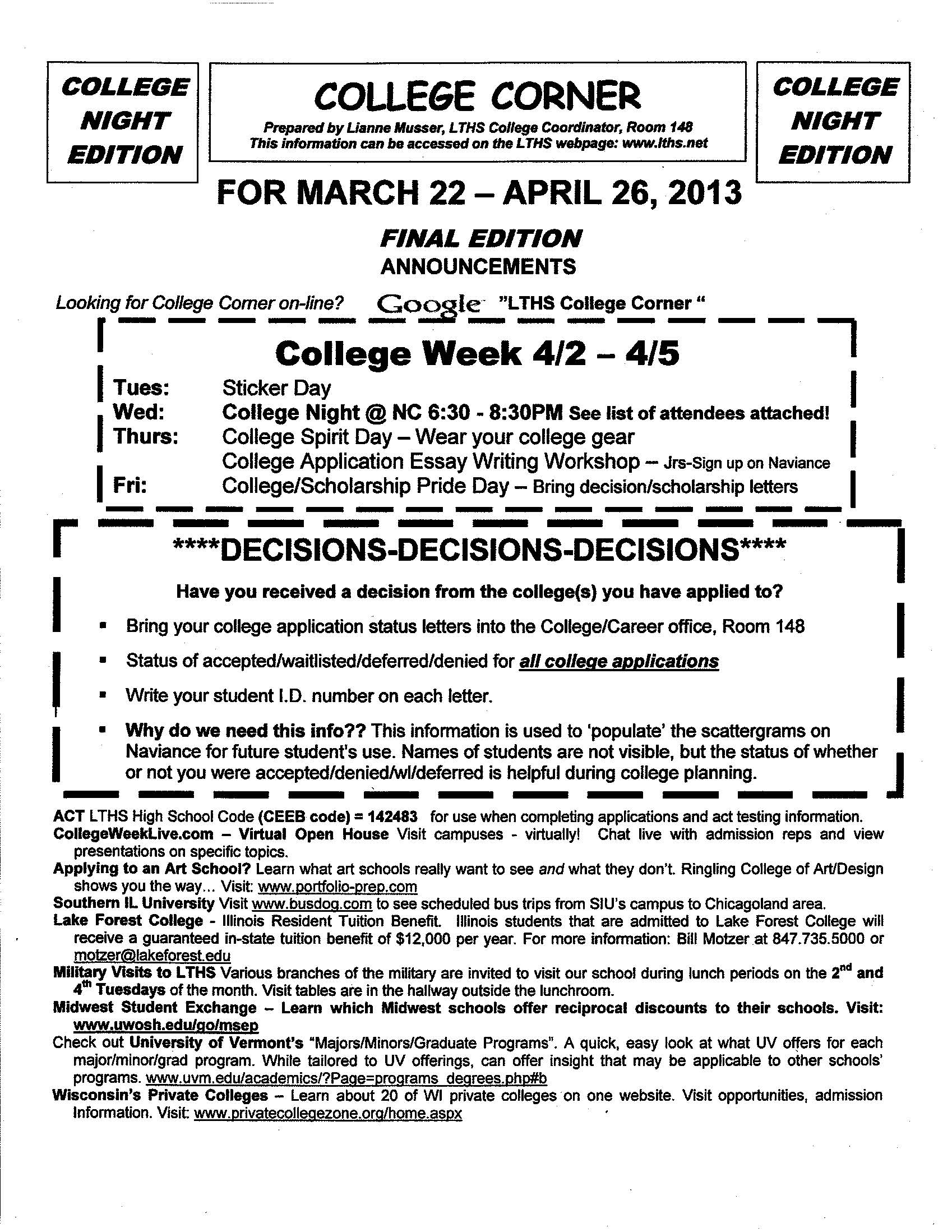 Argo Community HS             Naperville Central HS            Lyons Township HS
Resources – Starting Out
TIMELINE                      JUMPSTART              GETTING STARTED
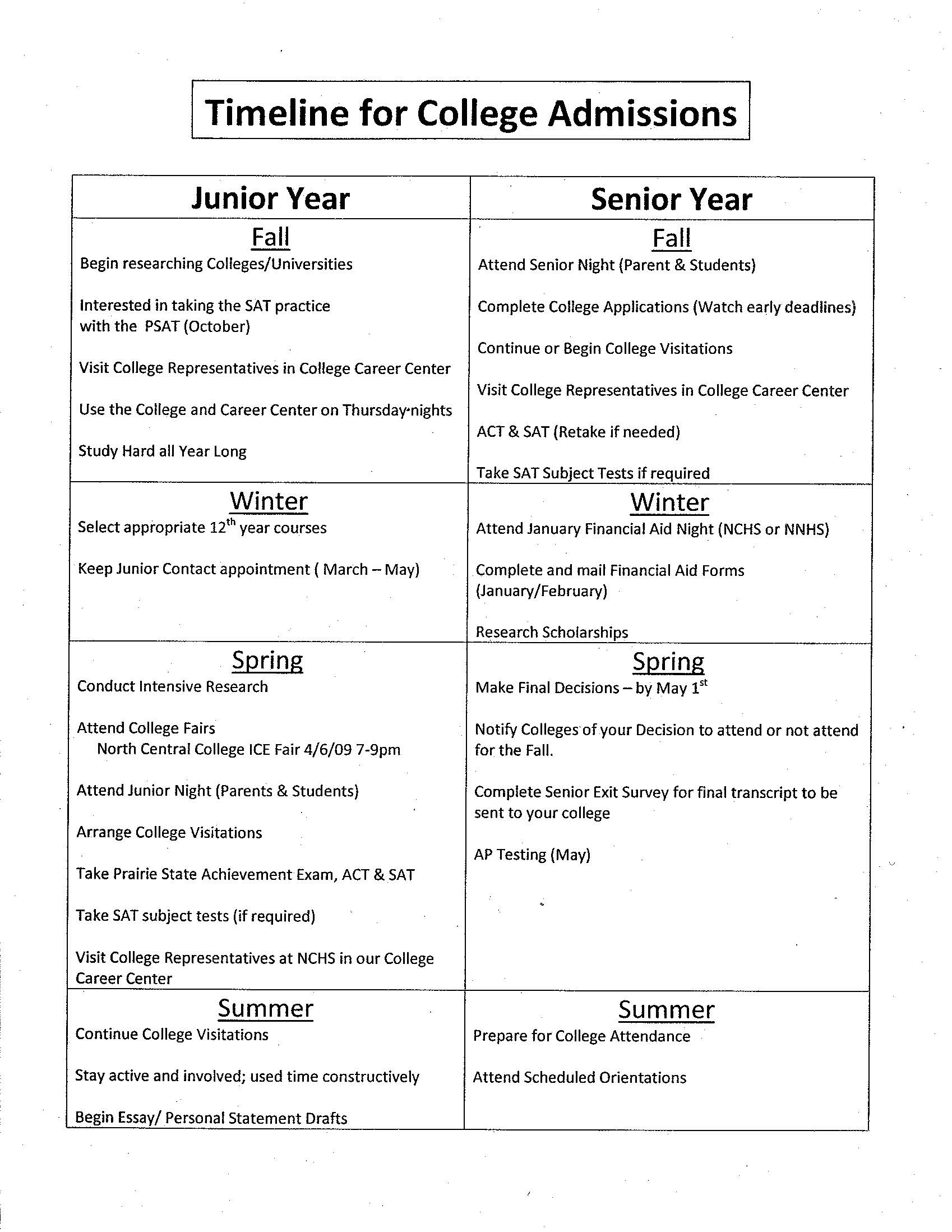 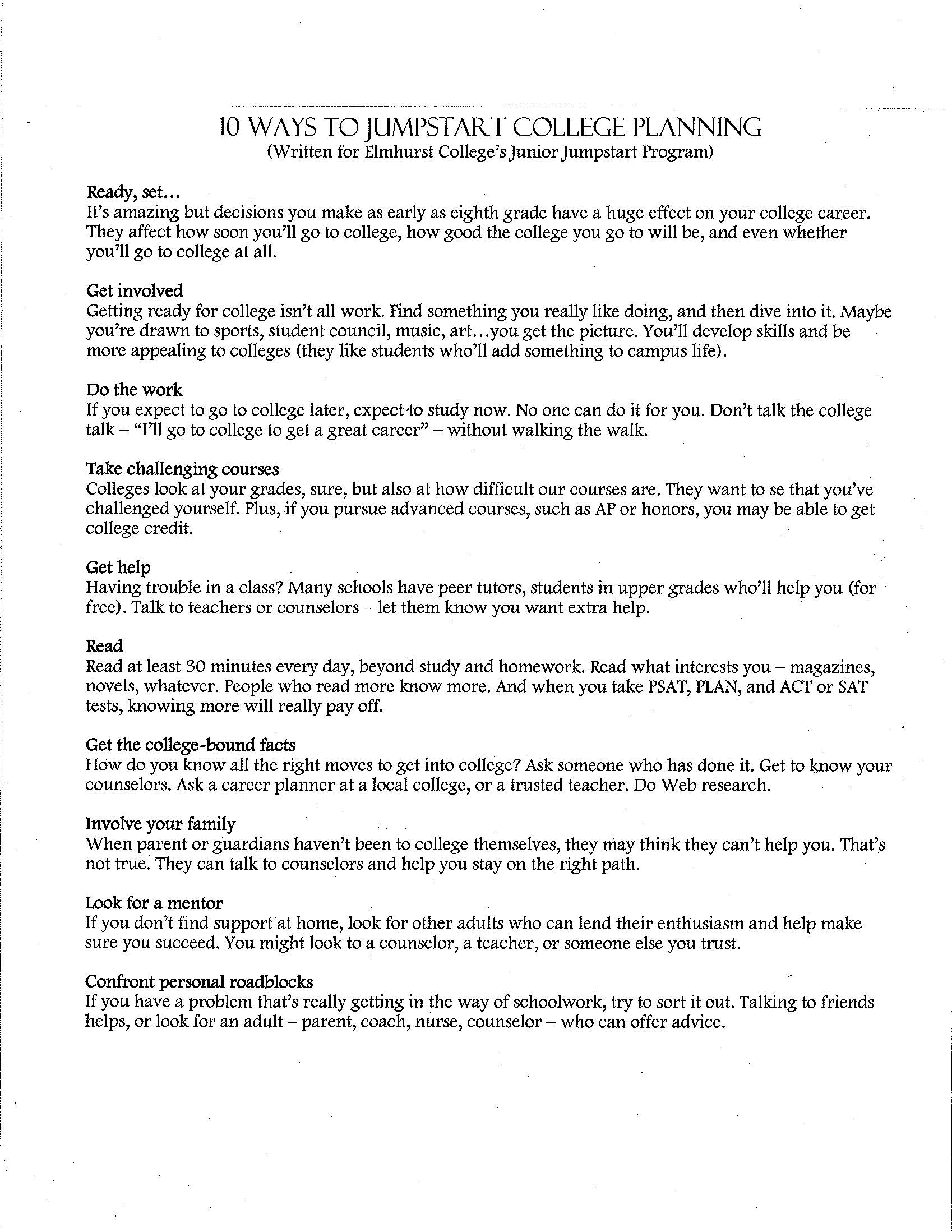 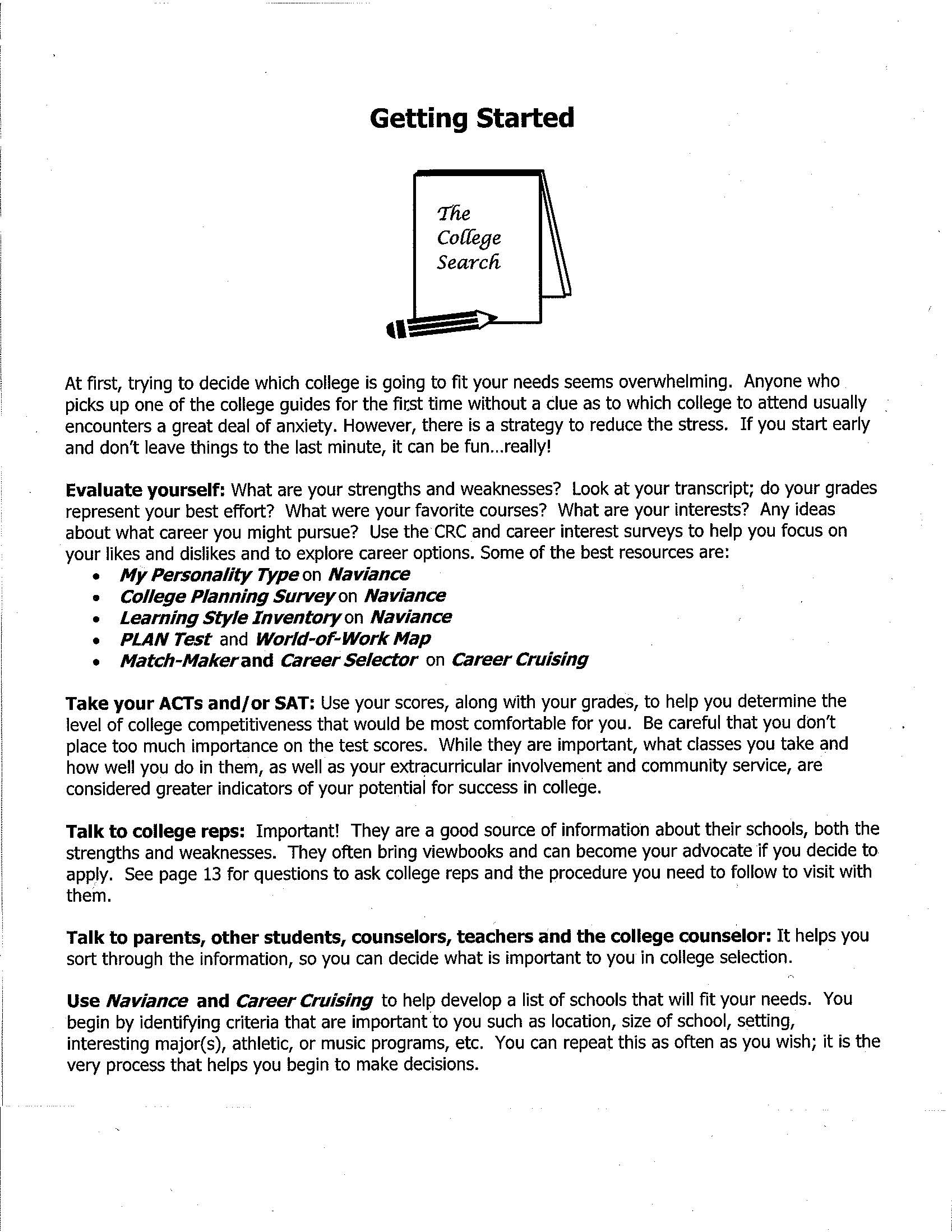 Naperville Central HS         York Comm. HS /Elmhurst             Libertyville HS
Resources – Major by College
MOST POPULAR       RECOMMENDATIONS    MEDICAL PROGRAMS
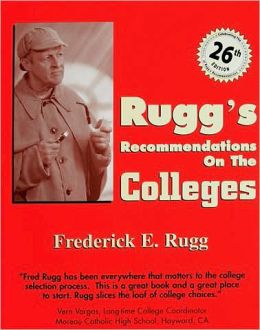 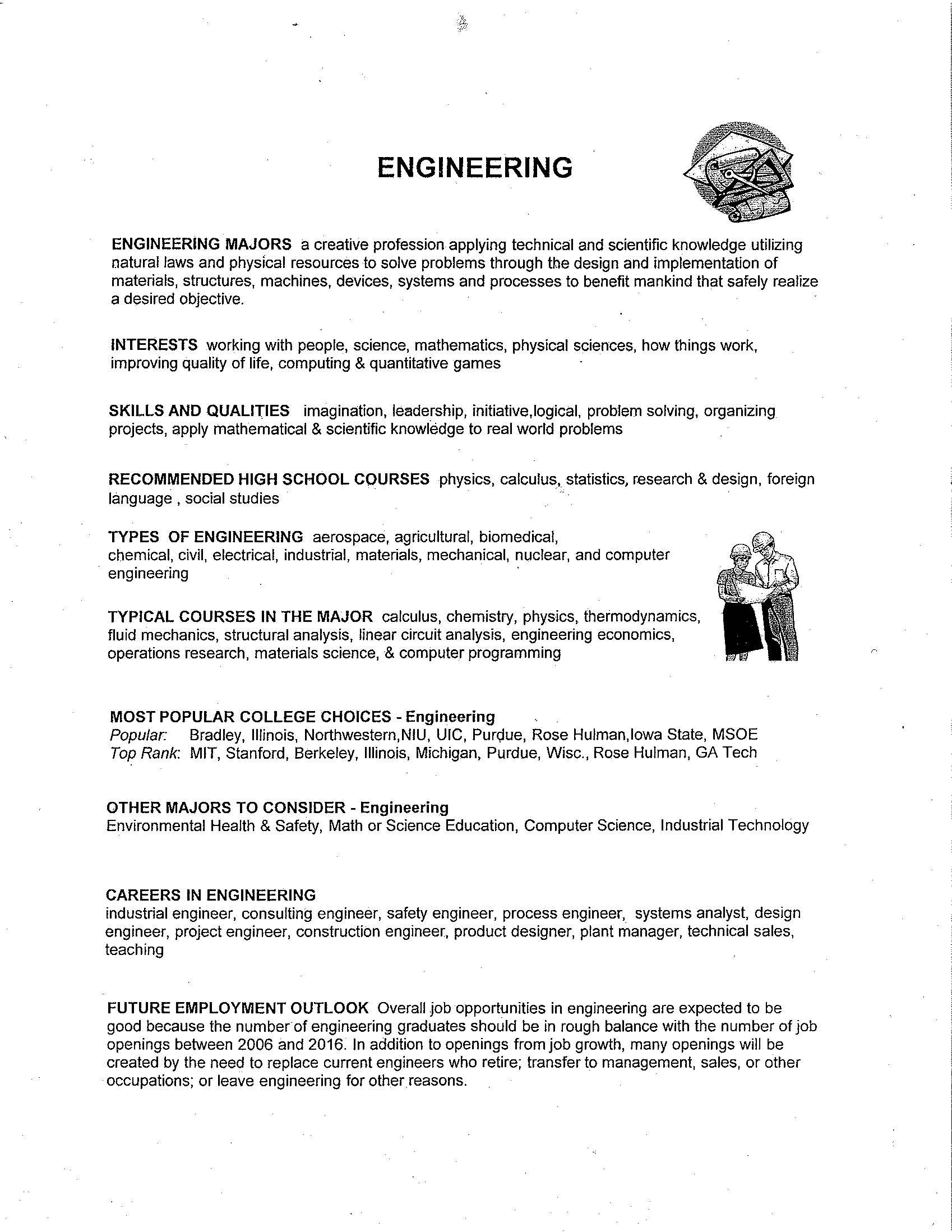 College & Career Planning Guide
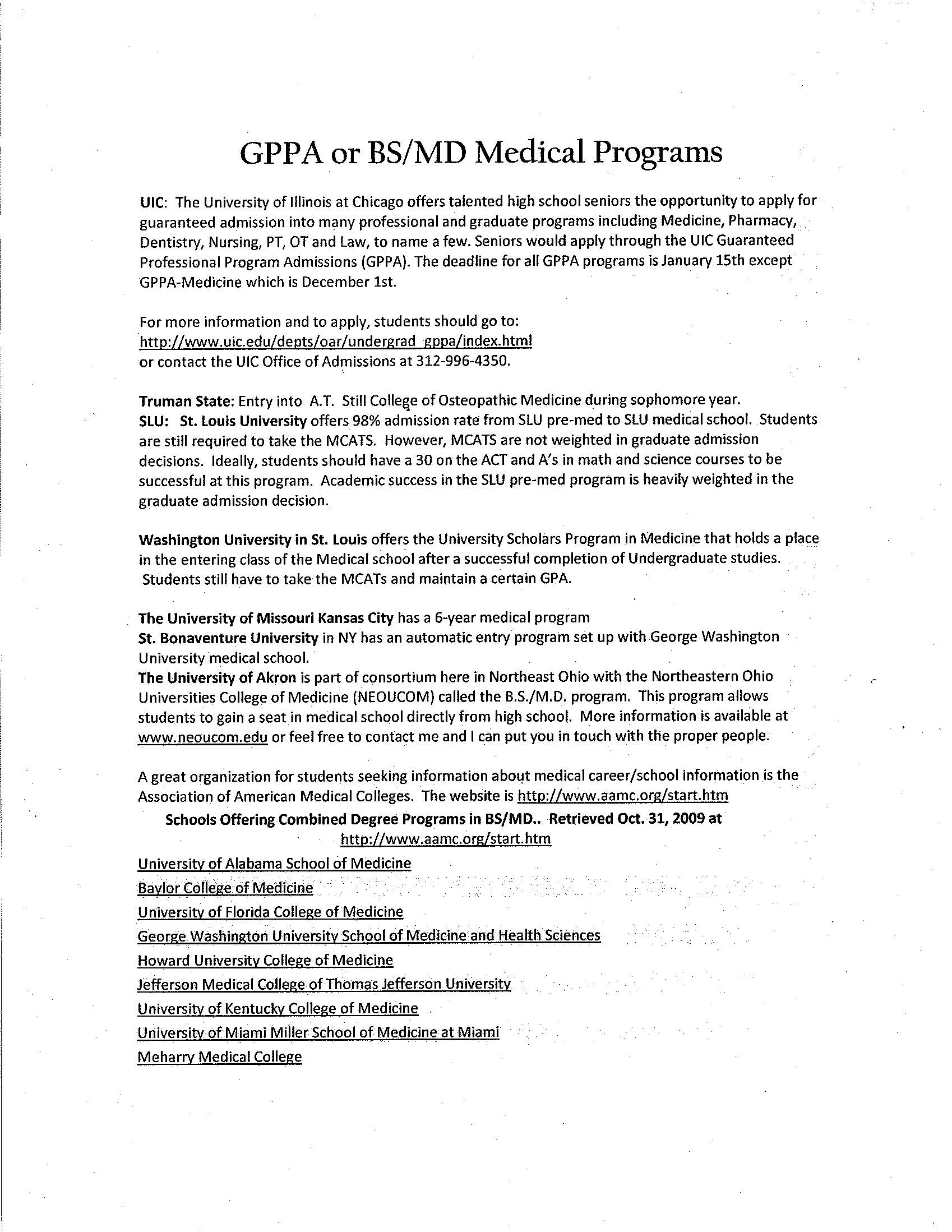 Naperville Central HS        ruggsrecommendations.com                  aamc.org
Resources – College Type
PRIVATE                  PICK COLLEGE TYPE             RELIGIOUS
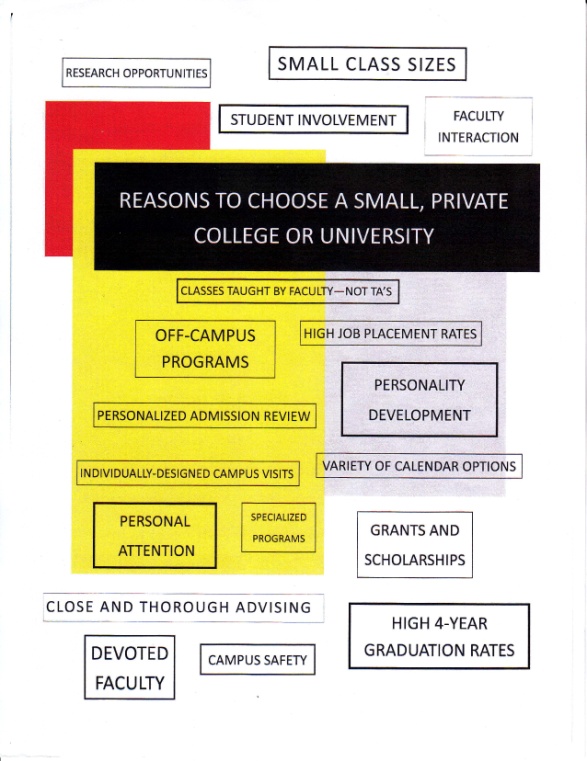 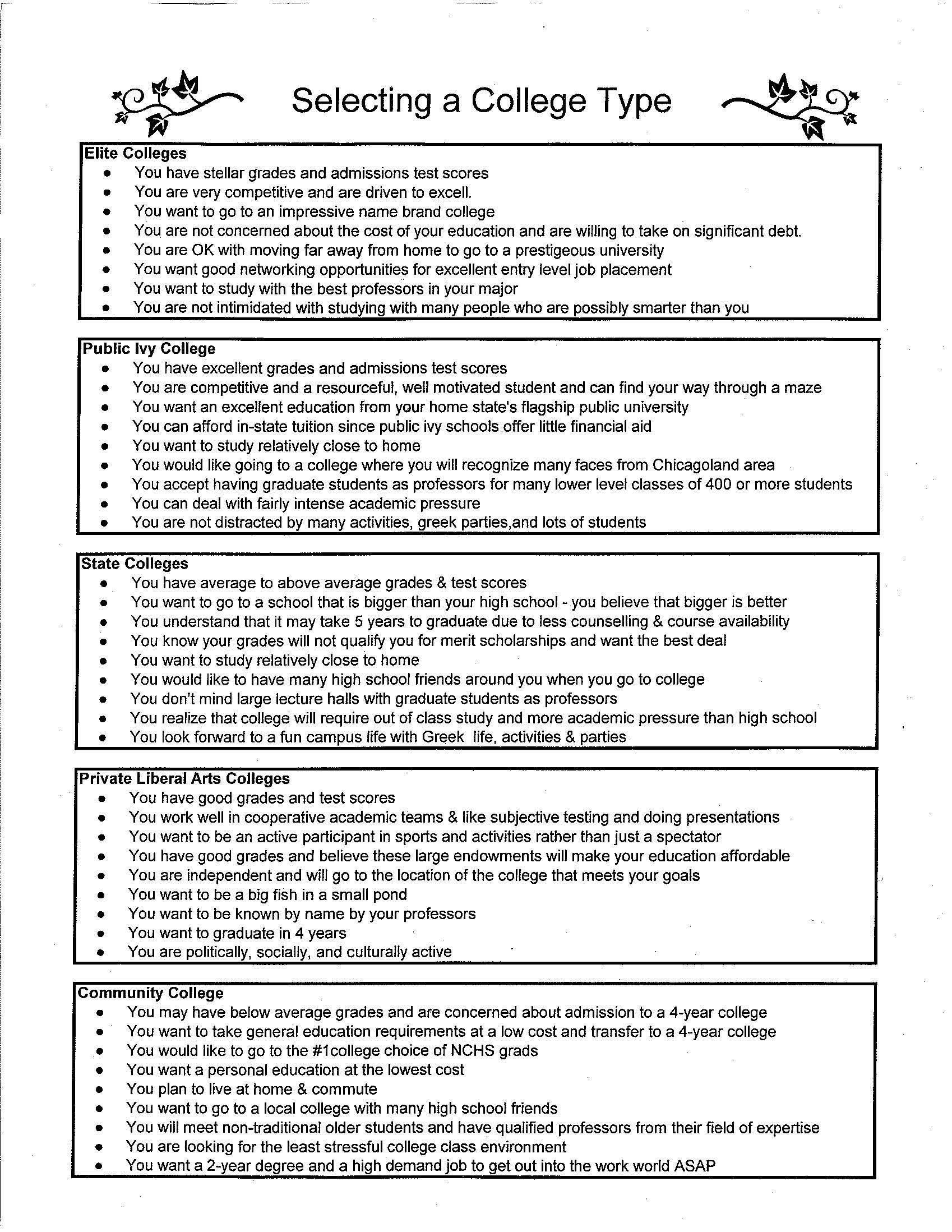 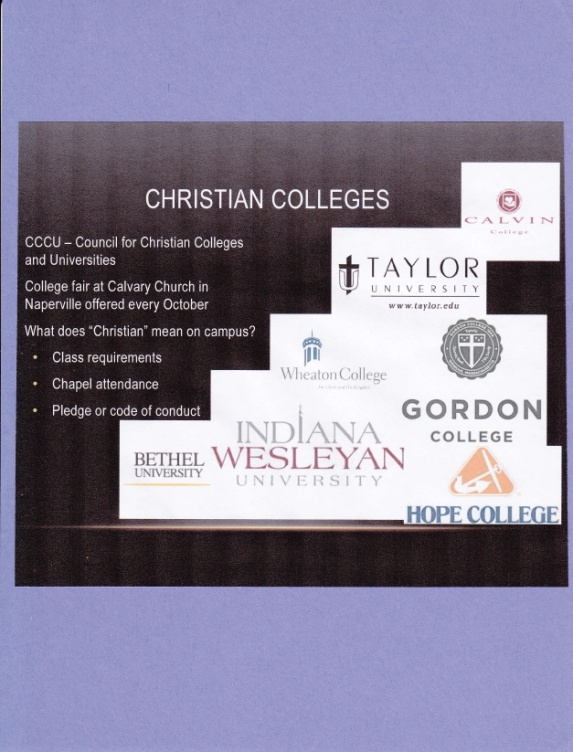 Naperville Central HS            Naperville Central HS            Wheaton North HS
Resources – College Fit
BIG TEN FIT               B- TO C+ STUDENTS       HIGHLY SELECTIVE
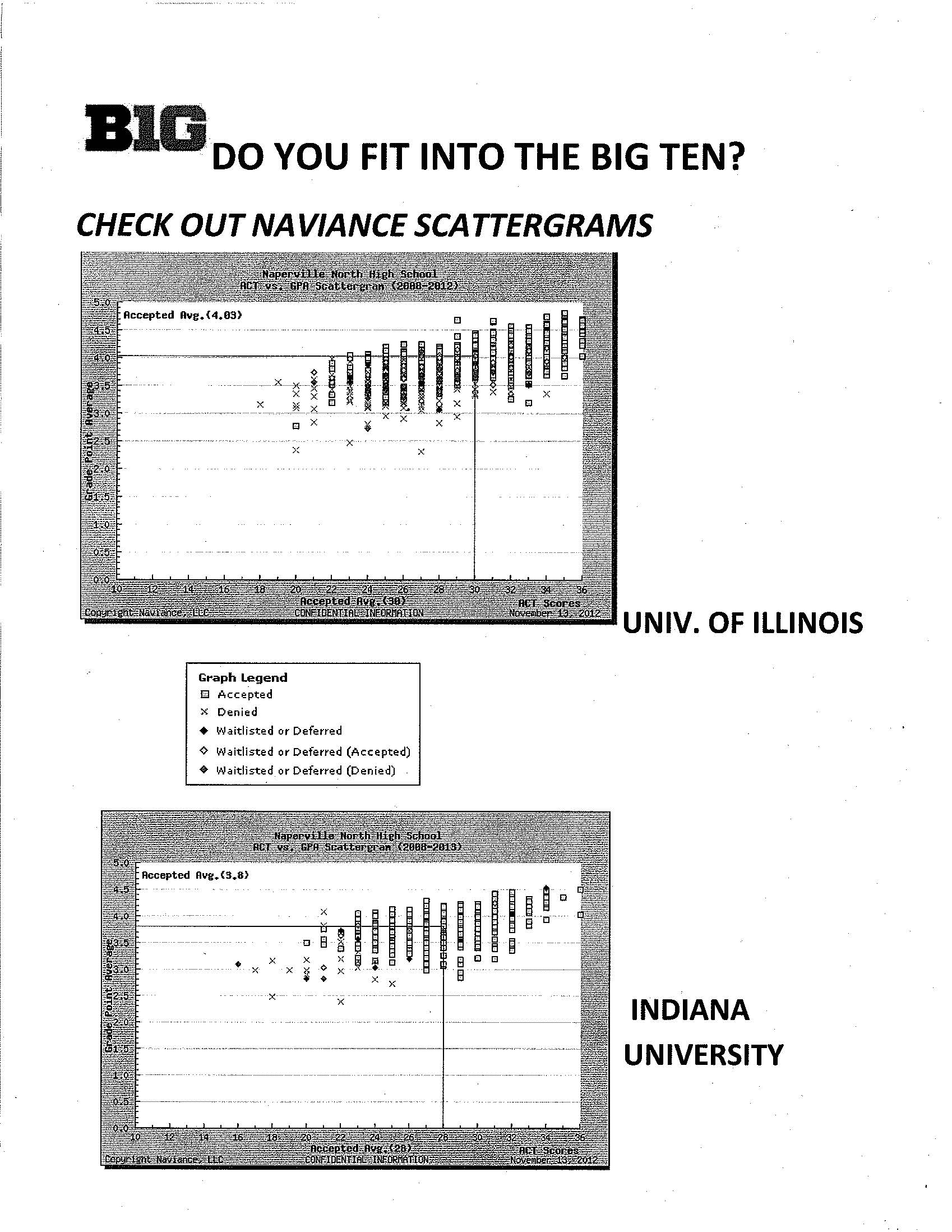 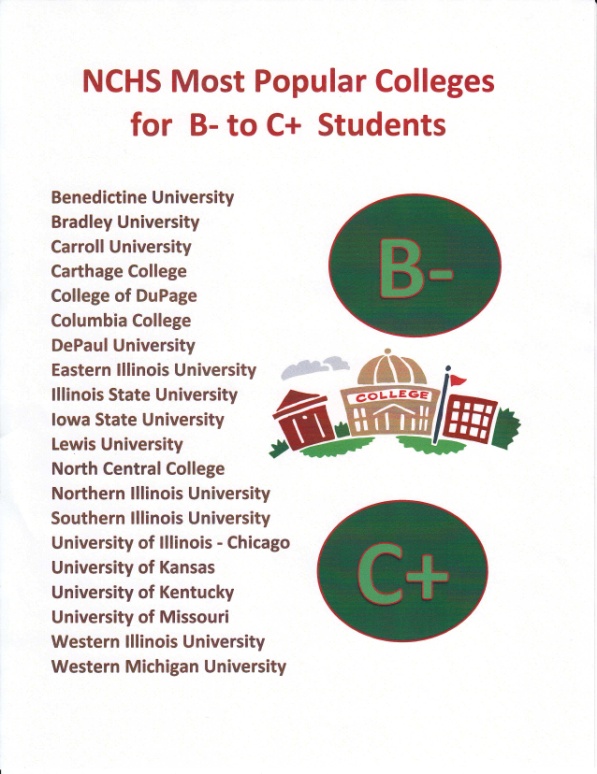 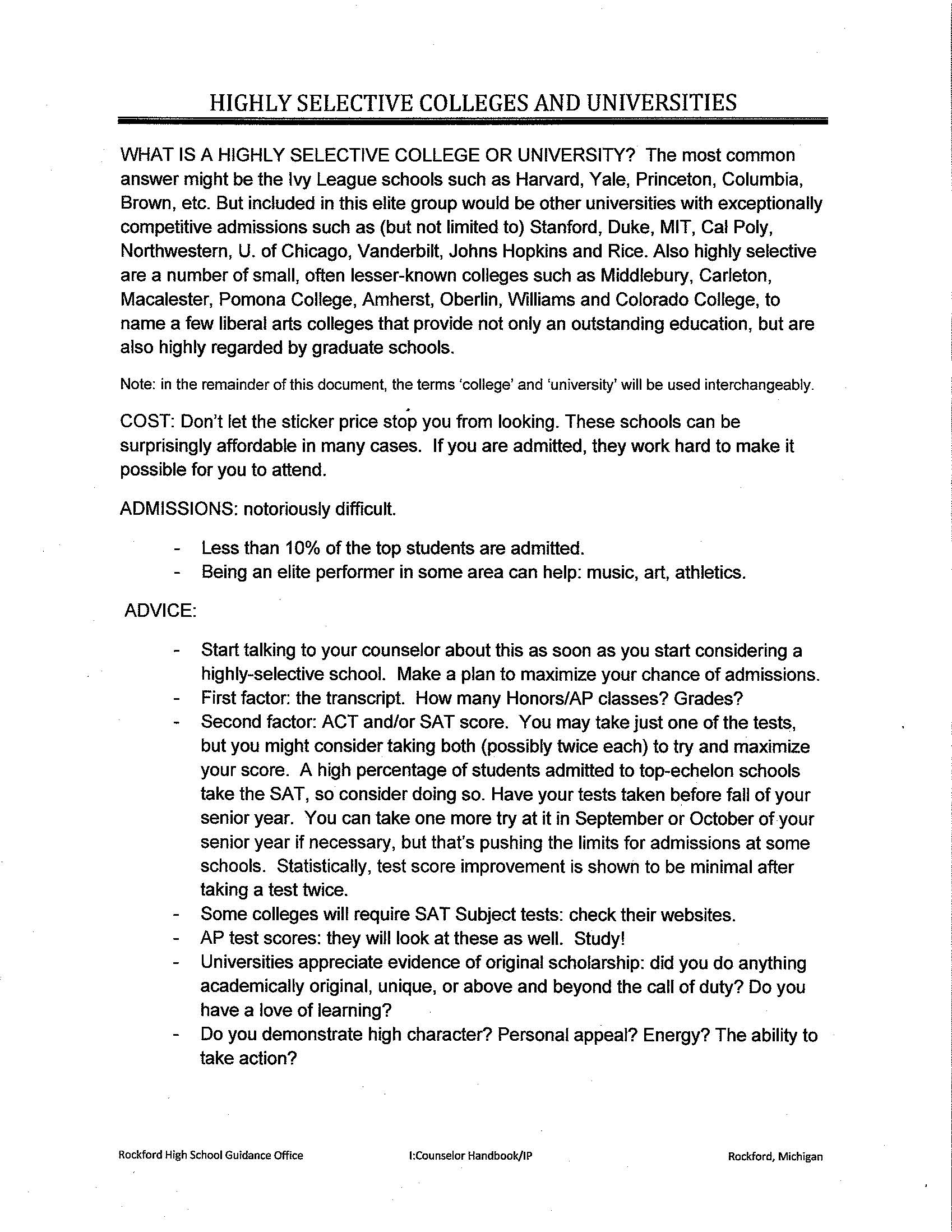 Naperville North HS                   Naperville Central HS                Rockford HS
Resources – IACAC
STATE UNIVERSITIES IN ILLINOIS – ARTICULATION
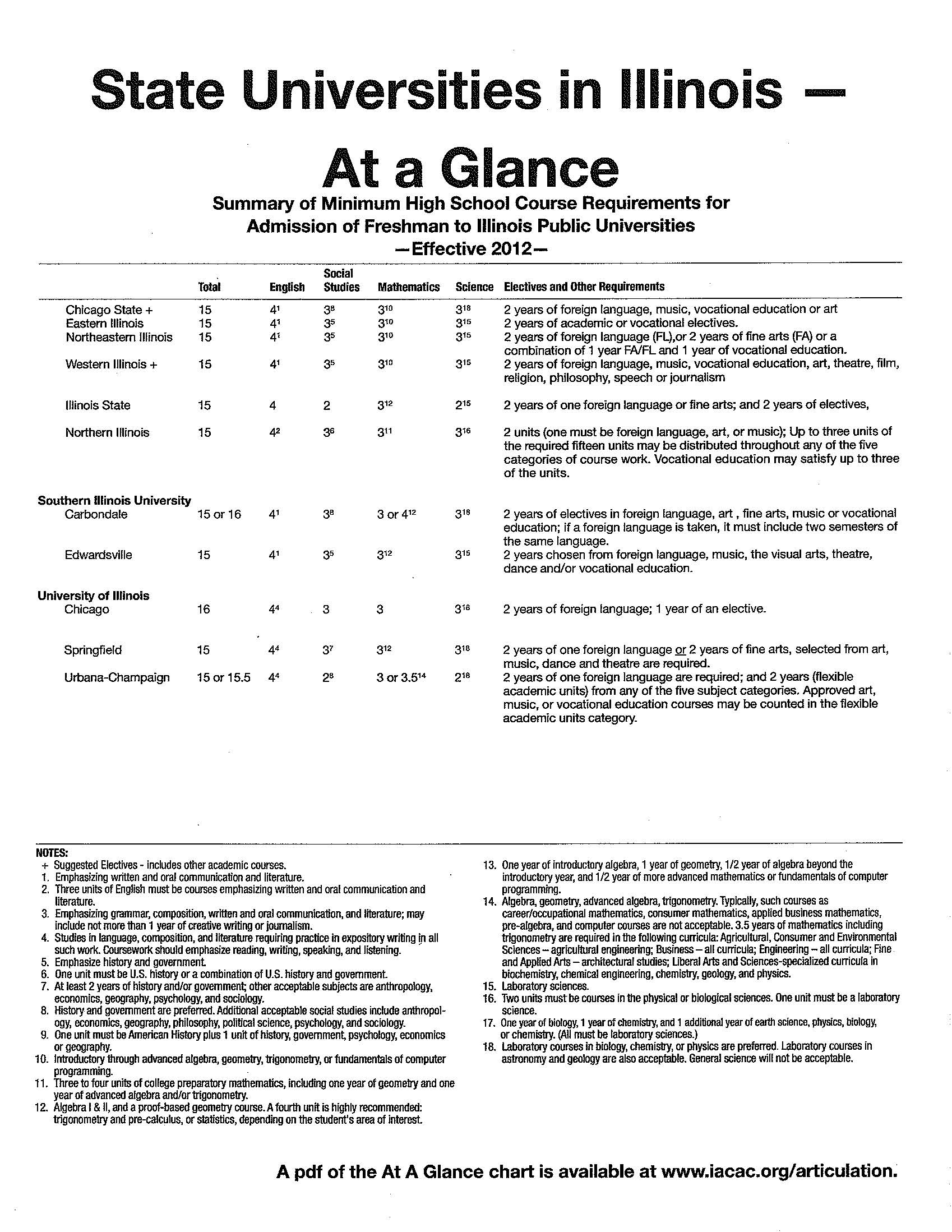 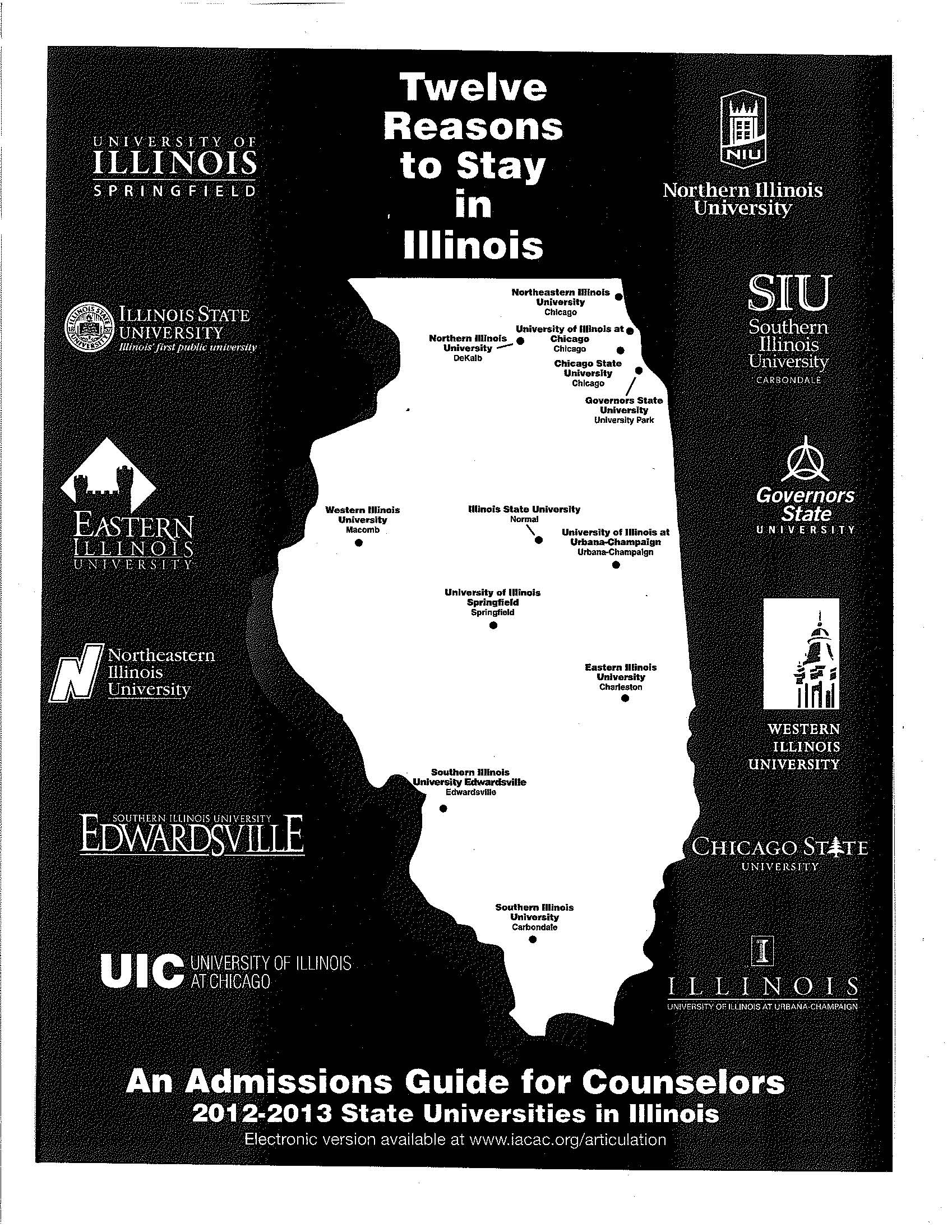 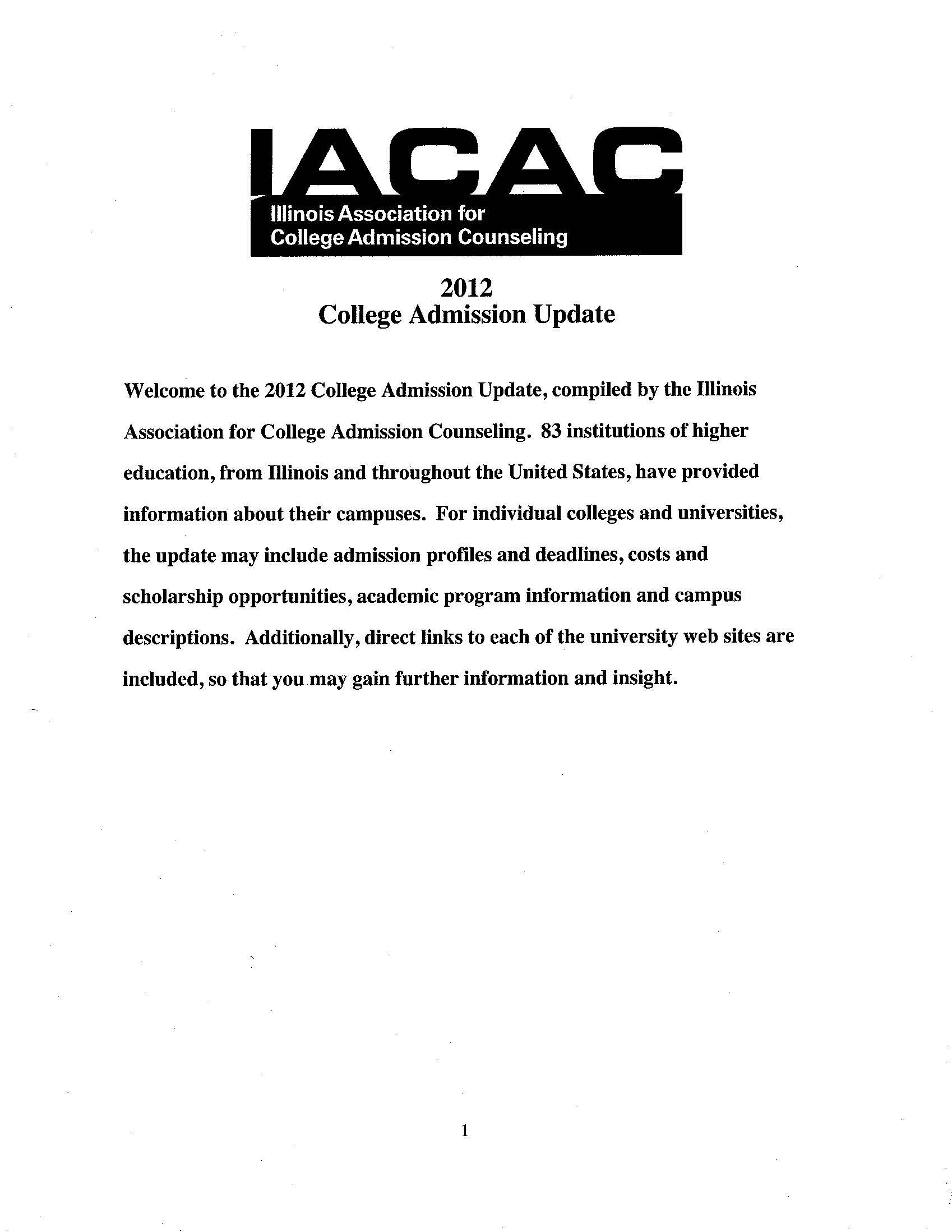 IACAC – Illinois Association for College Admissions Counseling
Resources – Assoc. Colleges of Midwest
COLLEGE FAIRS              CAMPUS VISITS        COLLEGE EVALUATION
Going to a College Fair…
Campus Visits
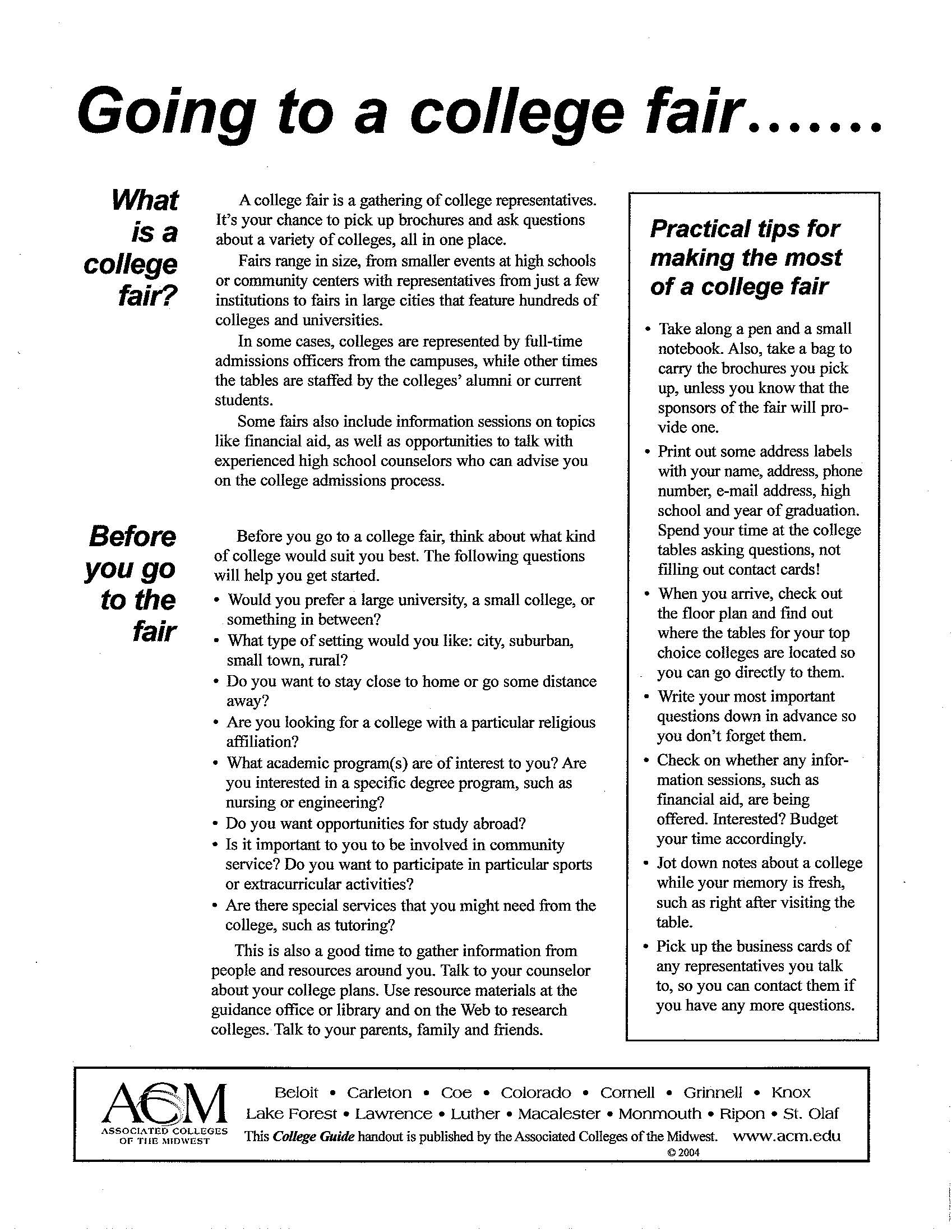 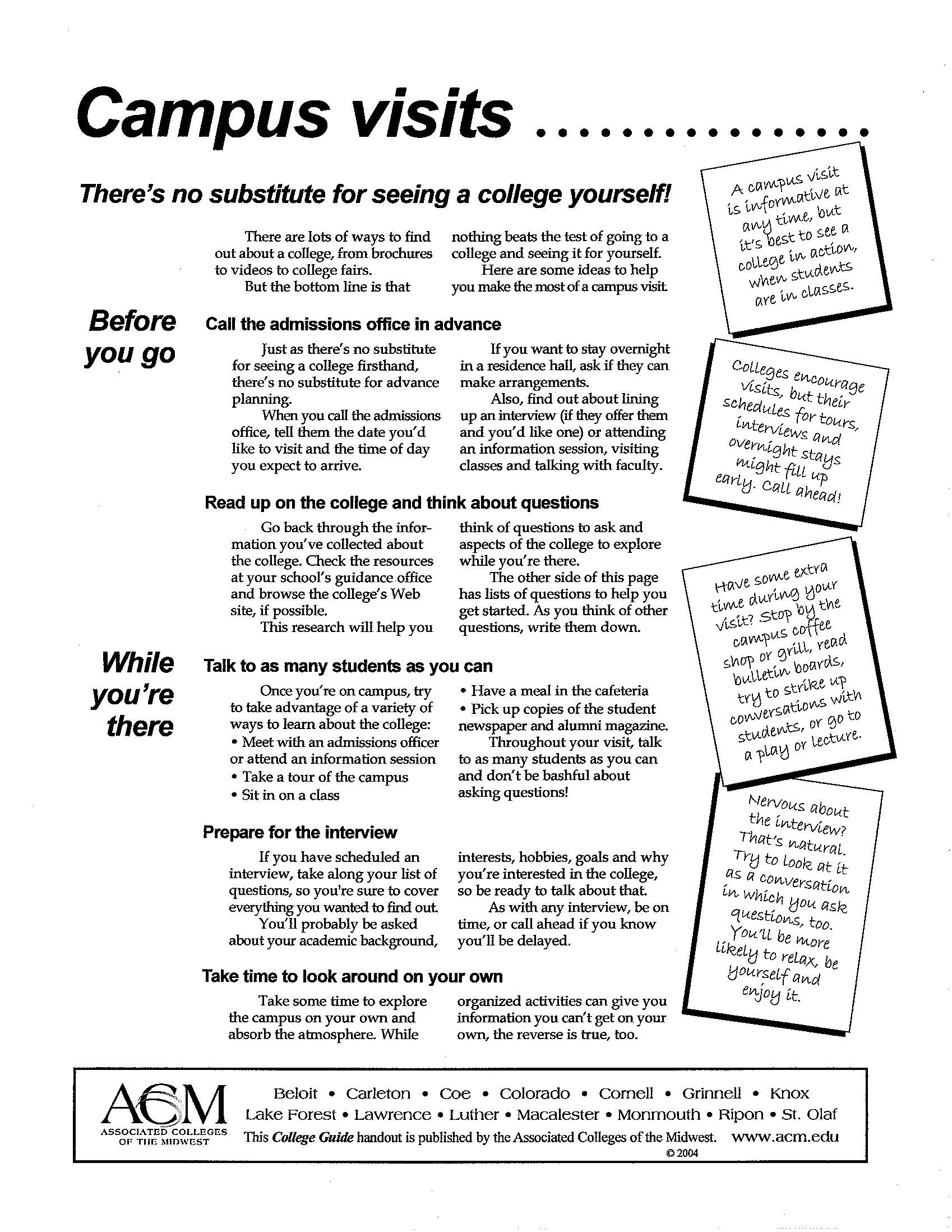 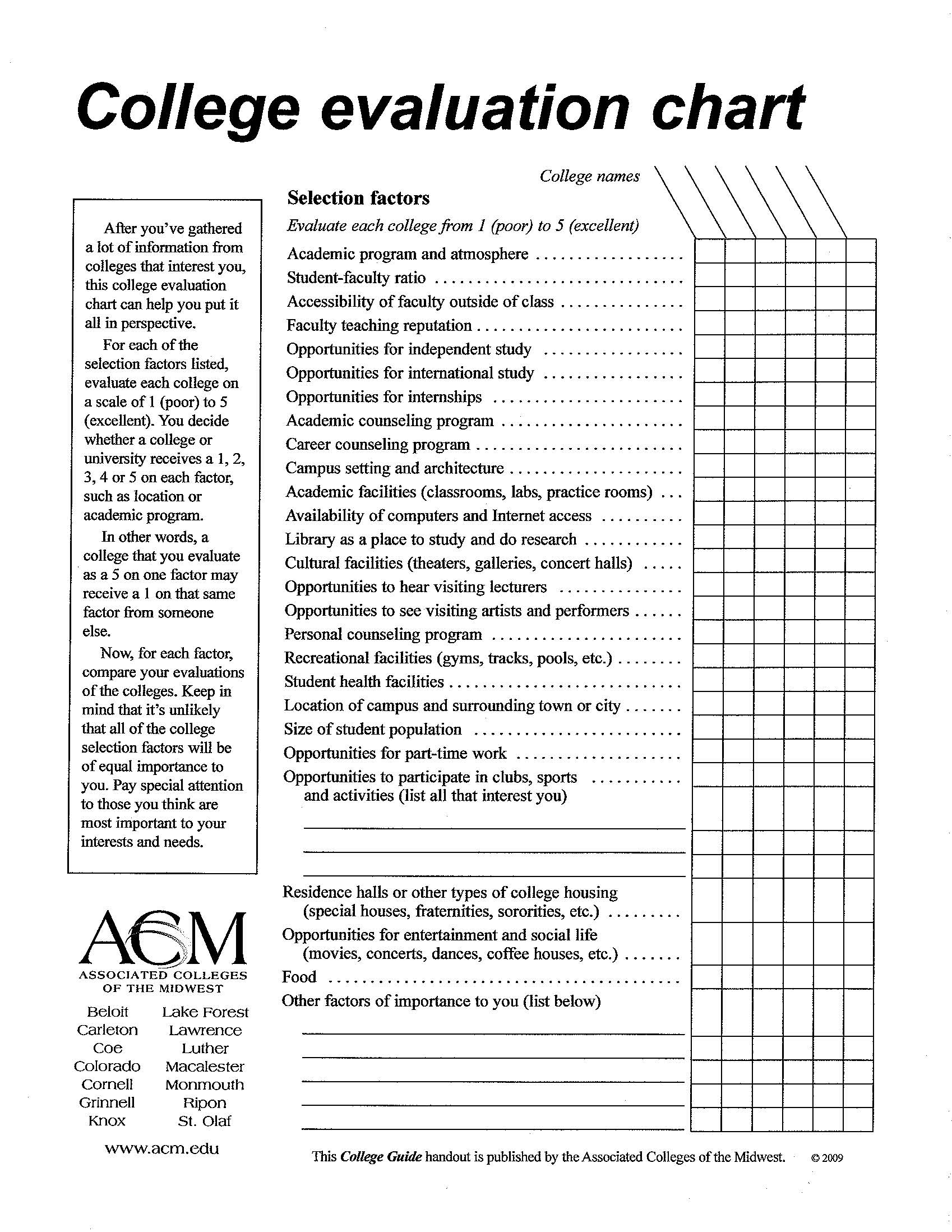 College Evaluation Chart
Associated Colleges of the Midwest - www.acm.edu
Resources – Diverse Students
UNDOCUMENTED STUDENTS            UNDERREPRESENTED STUDENTS
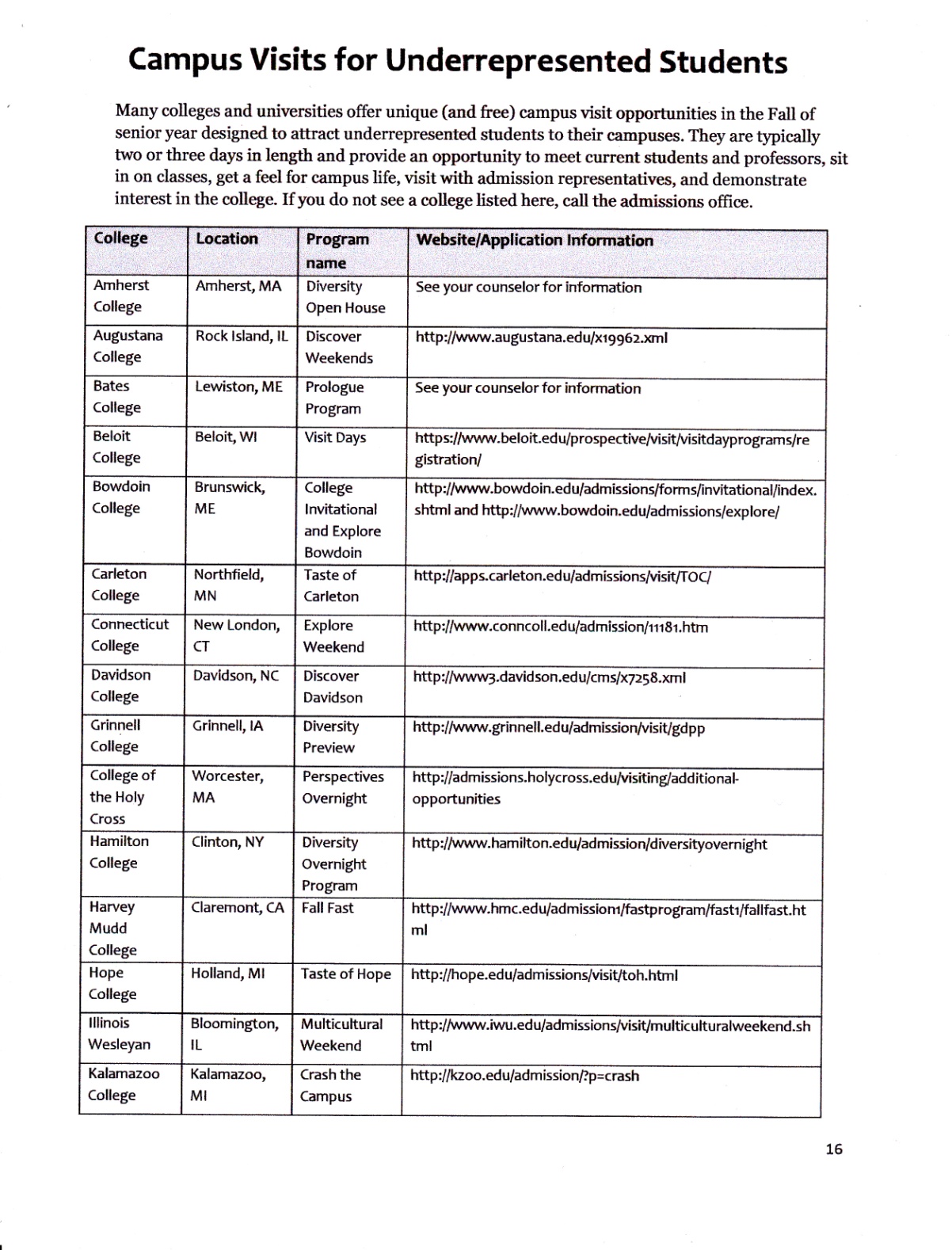 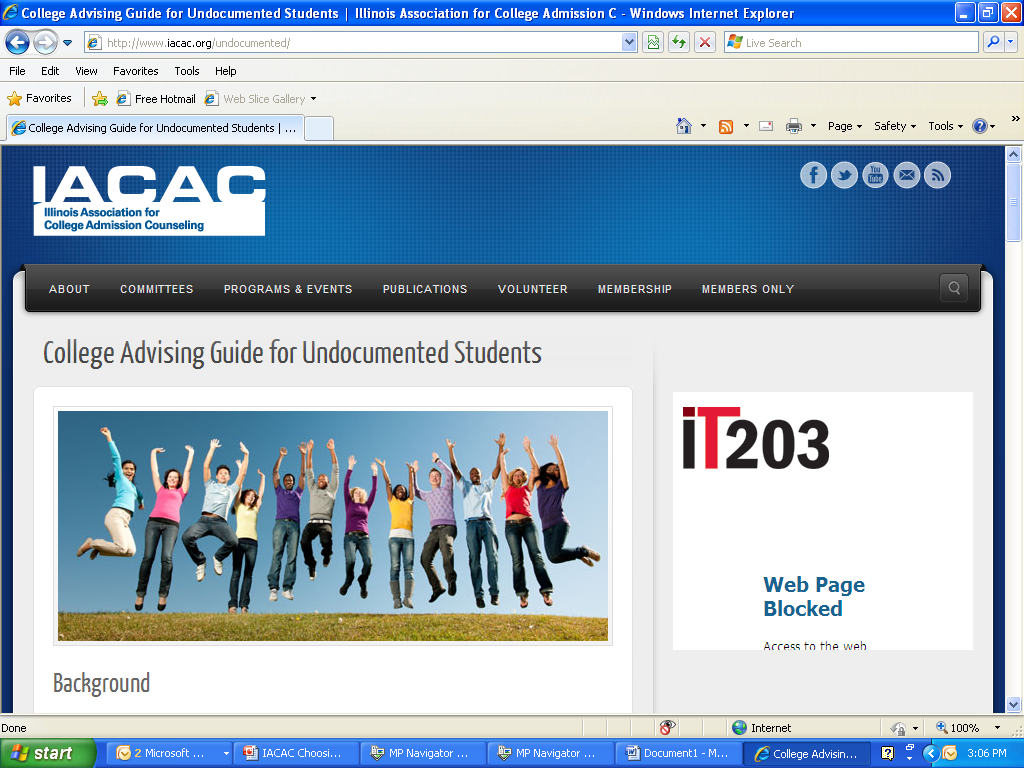 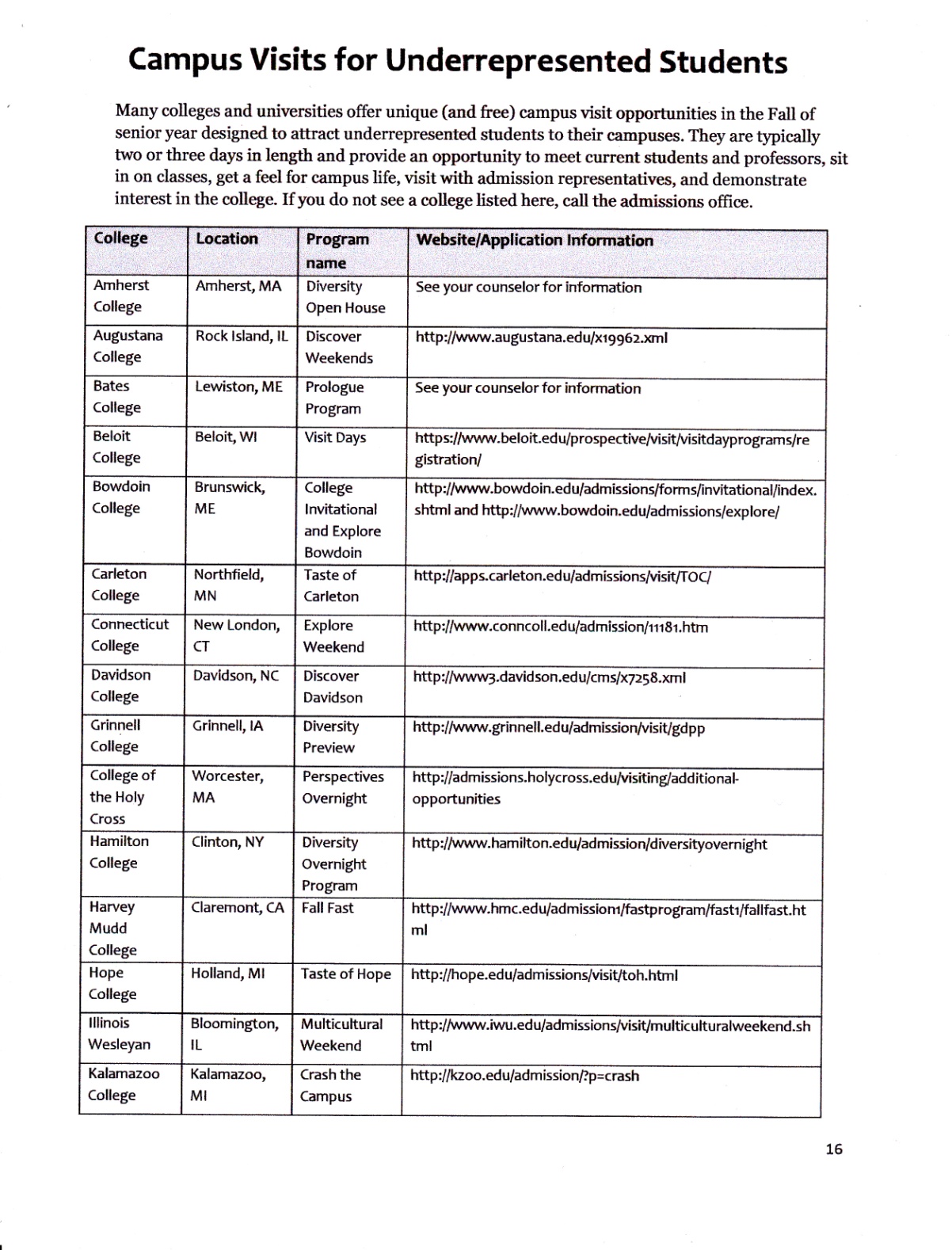 College Evaluation Chart
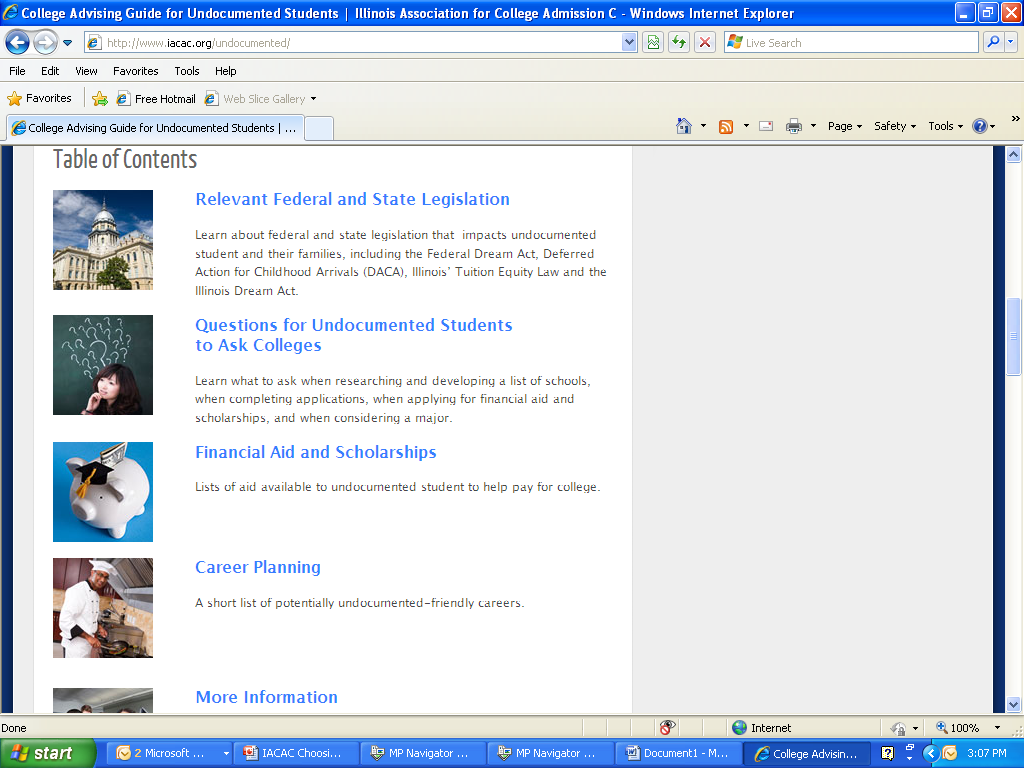 IACAC College Advising Guide                                Walter Payton HS
Diversity
Intellect
Economy
Race
Culture
Gender
Geography
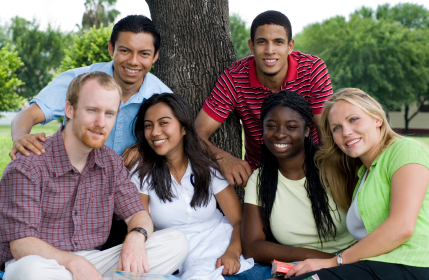 Diverse Students’                                    College Selection Criteria
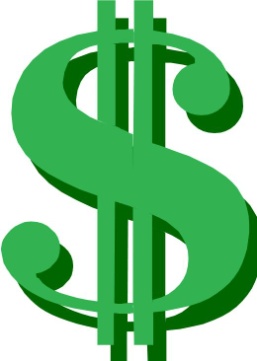 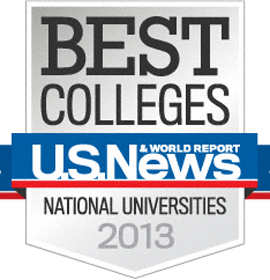 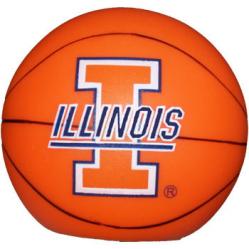 Cost
Prestige/Reputation
Media & Sports attract 
Trade or professional programs
Diversity – acceptance 
Parental influence  
Location – family ties, religion, safety, gender
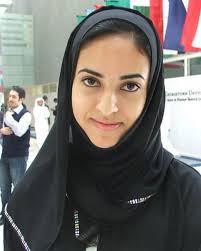 2013 US News & World Report  – excludes international students. 1.0 most diverse
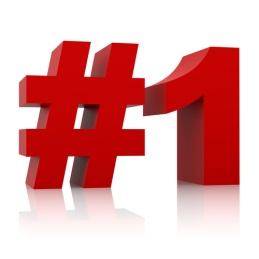 2013 US News & World Report rankings & reviews
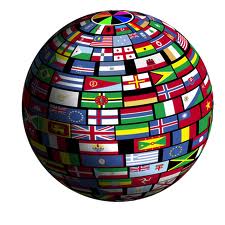 Source:  US census.gov – higher education
Finding a Good Fit
World of possibilities
Many hands in college selection
Some delayed decision
Today is decision day!


    Help me make a decision!
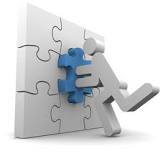 Making Decisions
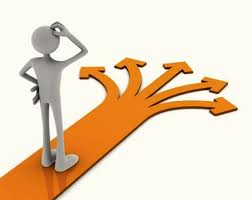 Six most important criteria
Extra news is distracting
Don’t focus on small details
Consciously contemplate options…..
Then, let the unconscious brain choose
Better decision –  better outcomes
                                                                  Source:  How We Decide, Jonah Lehrer, 2009
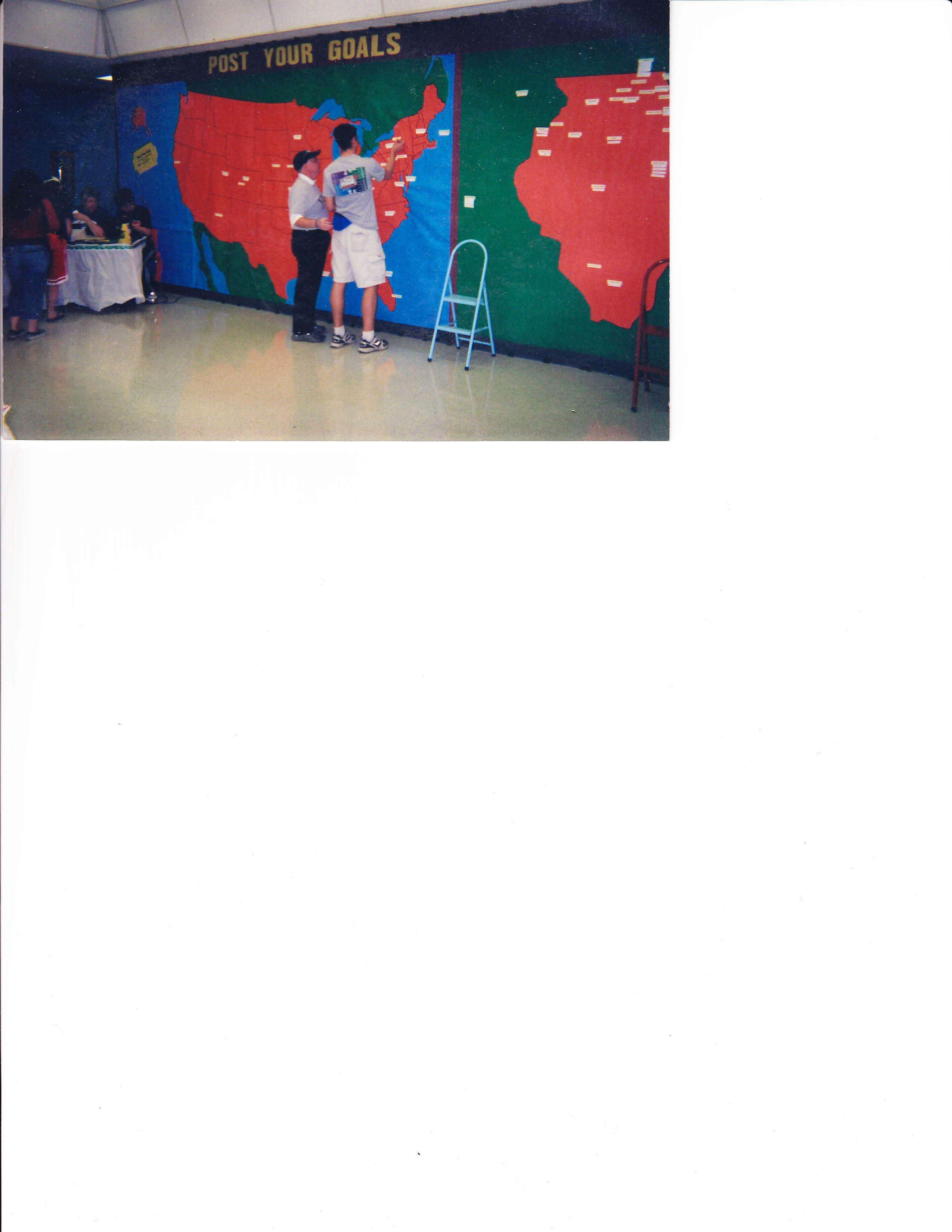 COLLEGE MAP
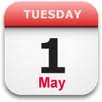 Empower students to make better college decisions!
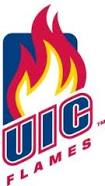 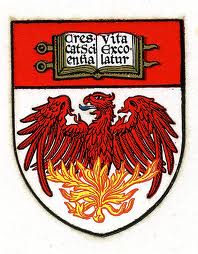 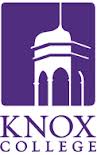 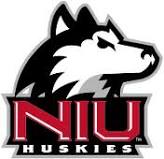 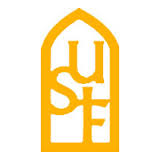 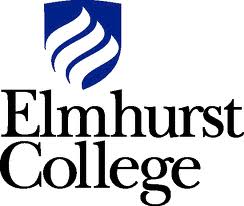 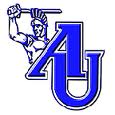 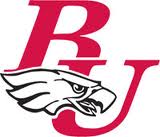 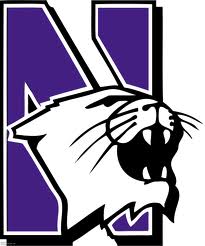 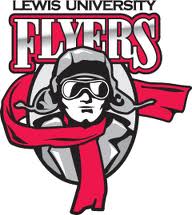 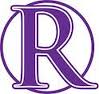 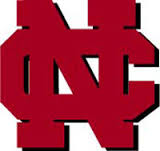 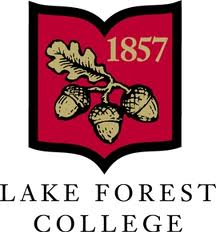 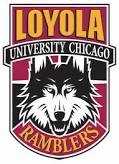 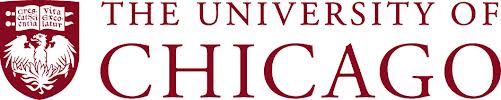 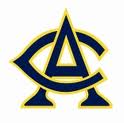 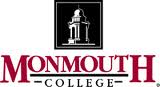 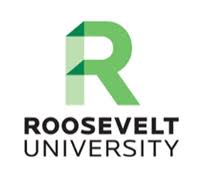 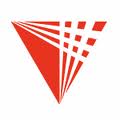 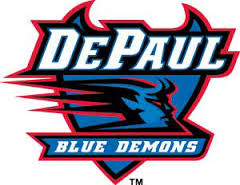 Hayley SchuenemanKnox College
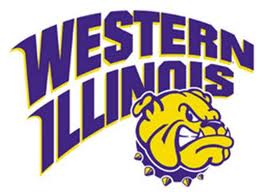 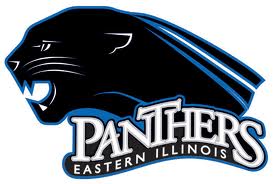 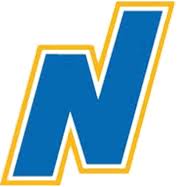 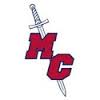 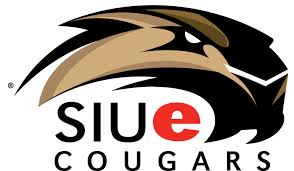 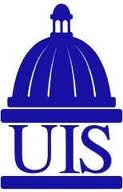 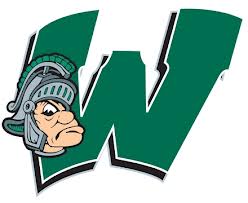 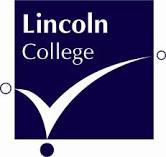 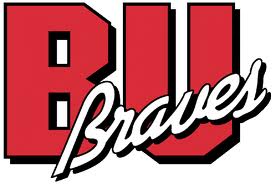 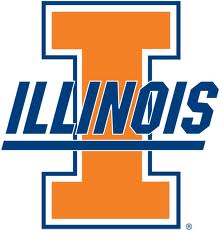 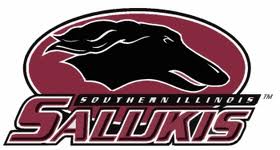 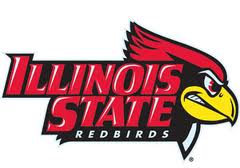 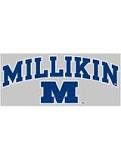 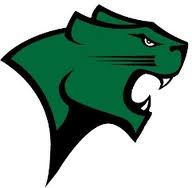 The College Admissions Continuum
Evaluate
Recruit
There are schools that lie on each point of the continuum, and they look at different factors. It’s important to engage in the process so that you can be as savvy as possible as to what different schools are looking for – that way, you can find the right fit for you.
Admission at a small liberal arts school
What we’re looking for:
students who like learning for the sake of learning: passionate
students who are willing to explore and don’t always take things at surface value: curious
students who are leaders and agents of change, in their school and community: dedicated 
students who are willing to address their strengths, weaknesses, and limitations: self-aware
Notice anything missing?
Empowering students to  be advocates for their own education
Entreat guidance from others, but ultimately students should follow their own path 
Use action words as a starting point for self-evaluation (“Choosing a College”)
Take research beyond the basics (“9 Myths”)
What can we do to assist students?
Get students excited about the process, encourage them to take charge
Try to show instead of tell
Be responsive
Be aware of their tone and personality 
Help them remember that this is fun 
A lot of stress is placed on these students from a variety of sources
Final Thoughts
A student who is taking charge of their college search is a student that admission counselors love working with: 
They ask insightful questions
They’re engaged in the visit/interview
They’re the students who we look forward the most to checking in with, and get excited when they make their decision -  whether they attend our school or not
They remind us why we do this job
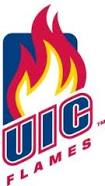 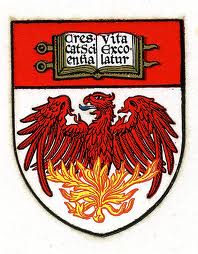 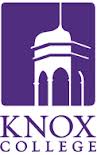 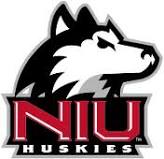 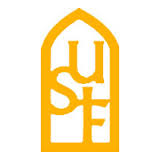 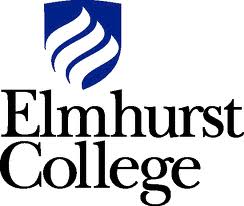 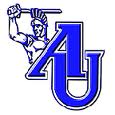 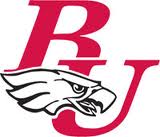 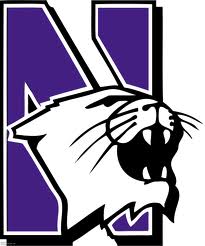 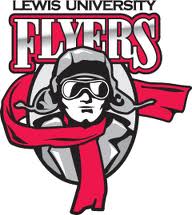 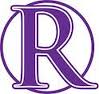 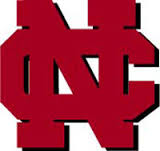 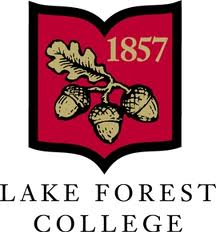 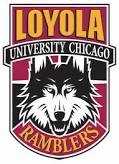 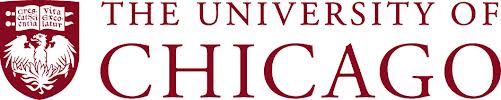 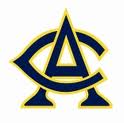 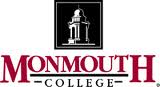 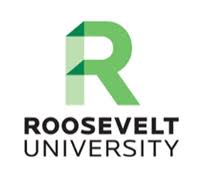 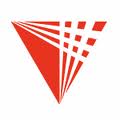 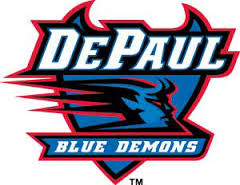 Sarah IdzikUniversity of Chicago
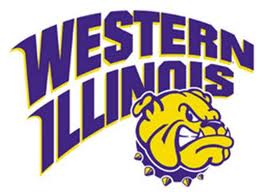 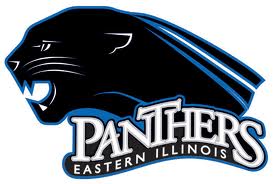 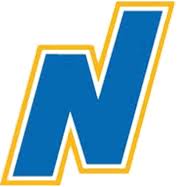 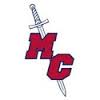 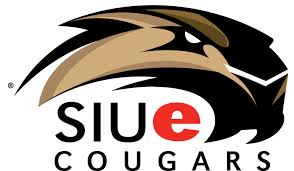 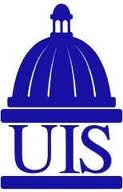 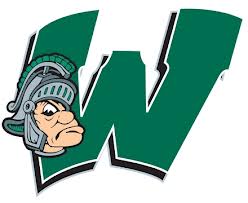 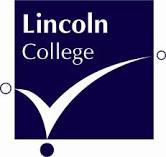 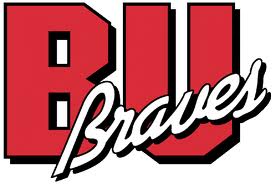 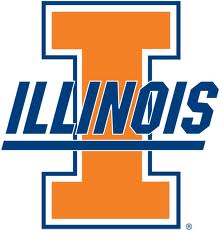 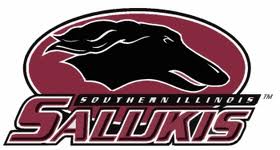 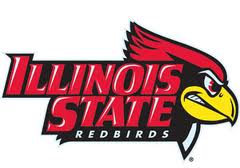 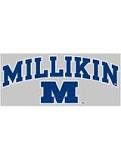 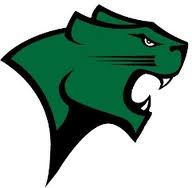